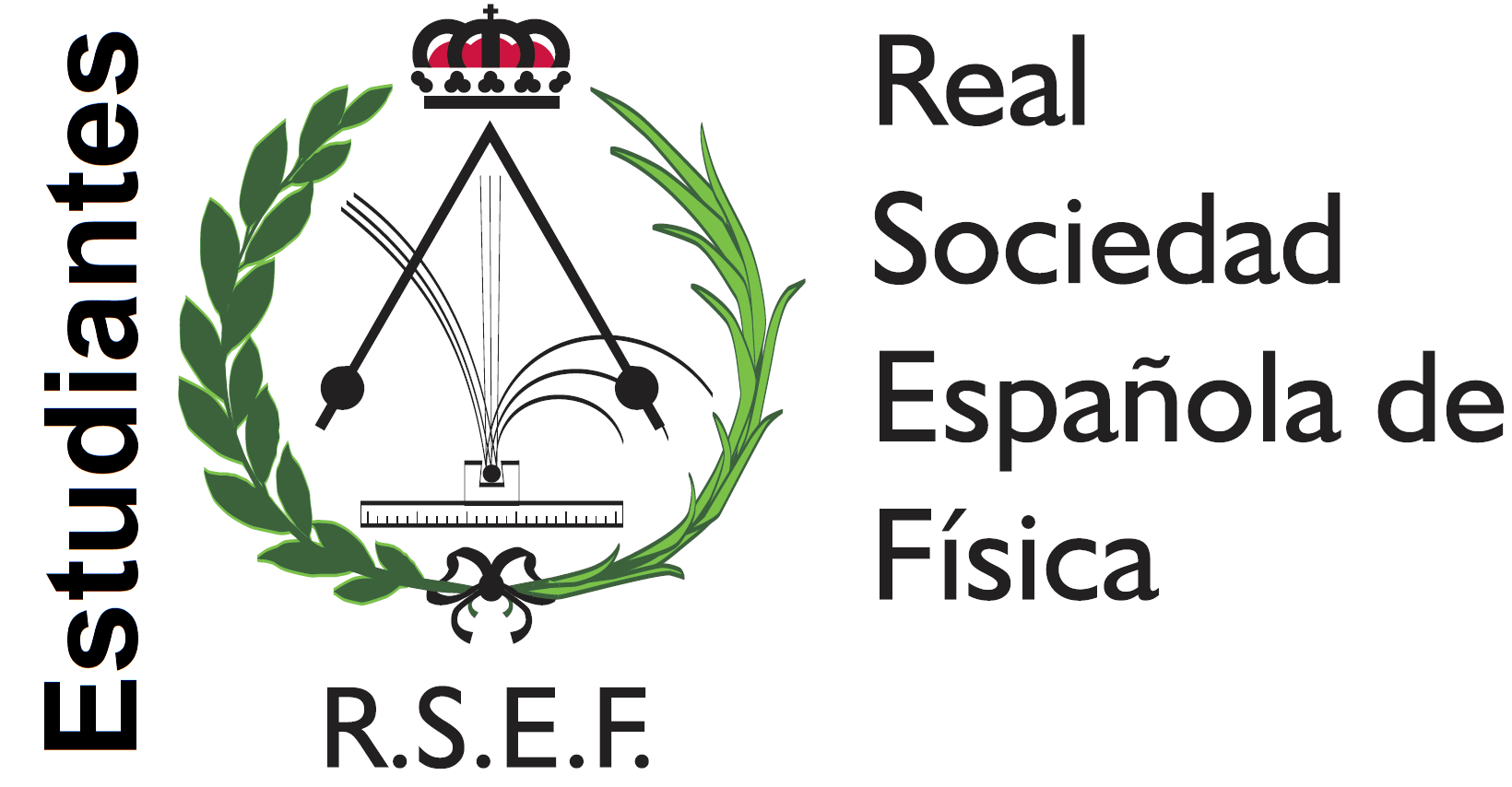 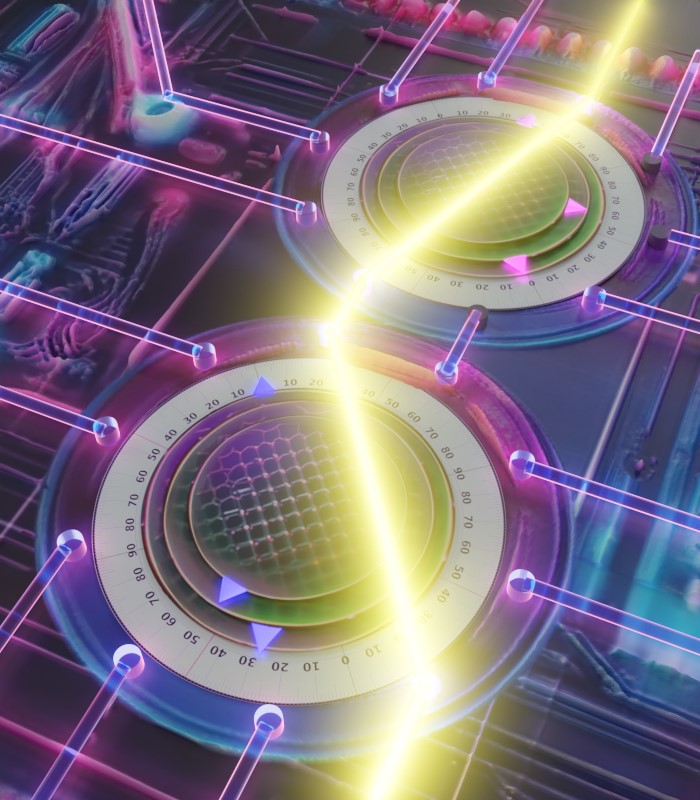 Trapping light at the nanoscale with 2D materials
Andrés Núñez Marcos
ICPS Georgia 2024
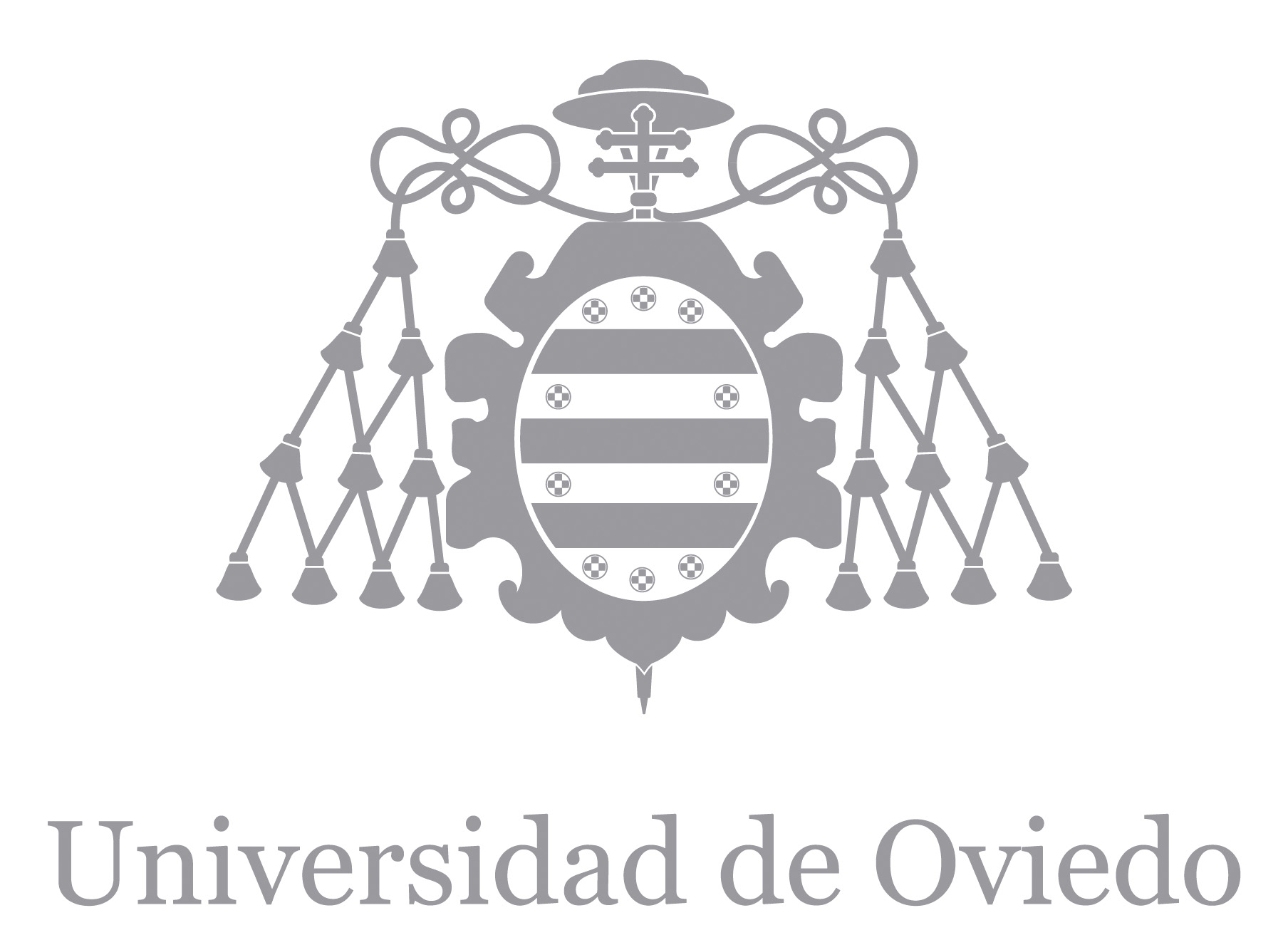 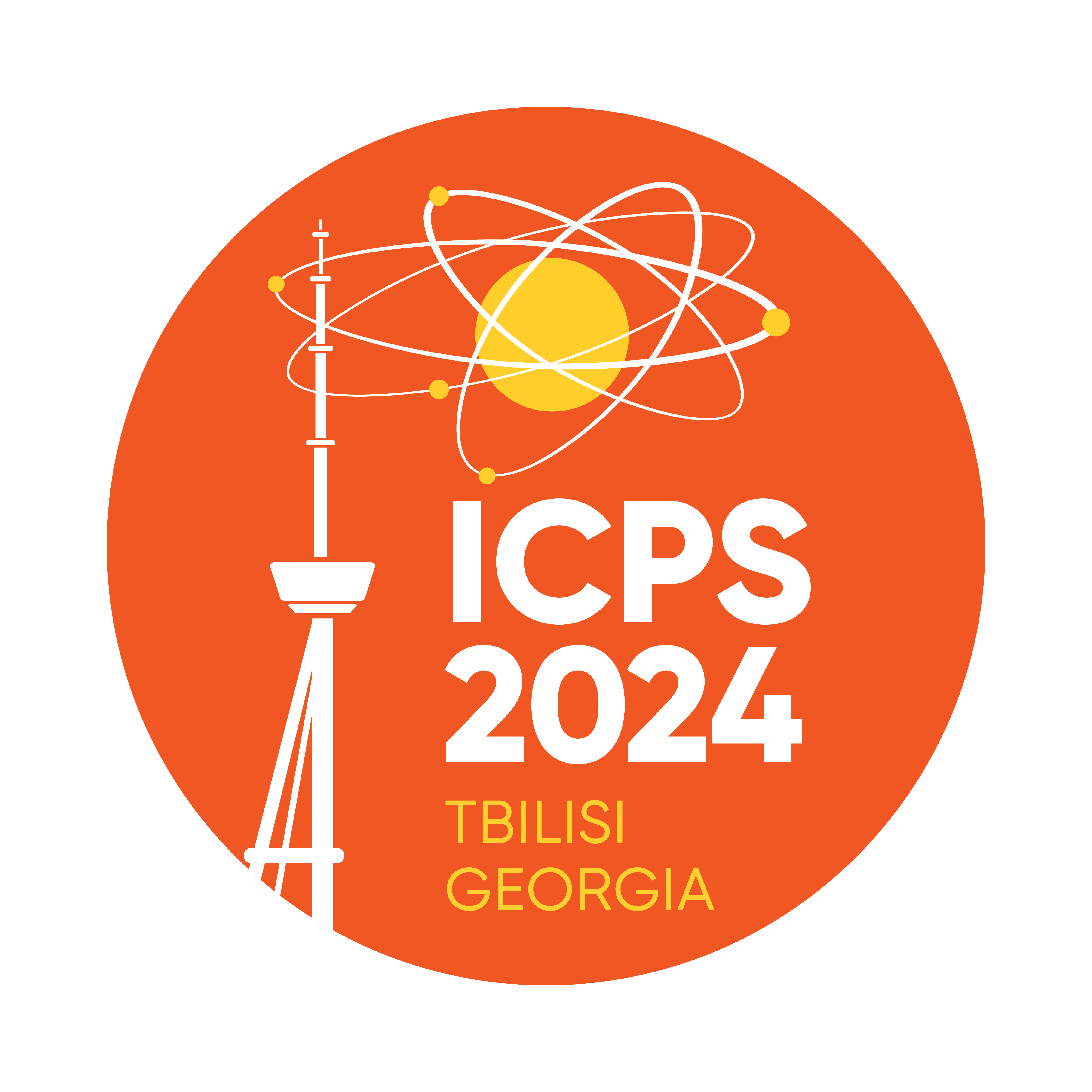 Light is complicated
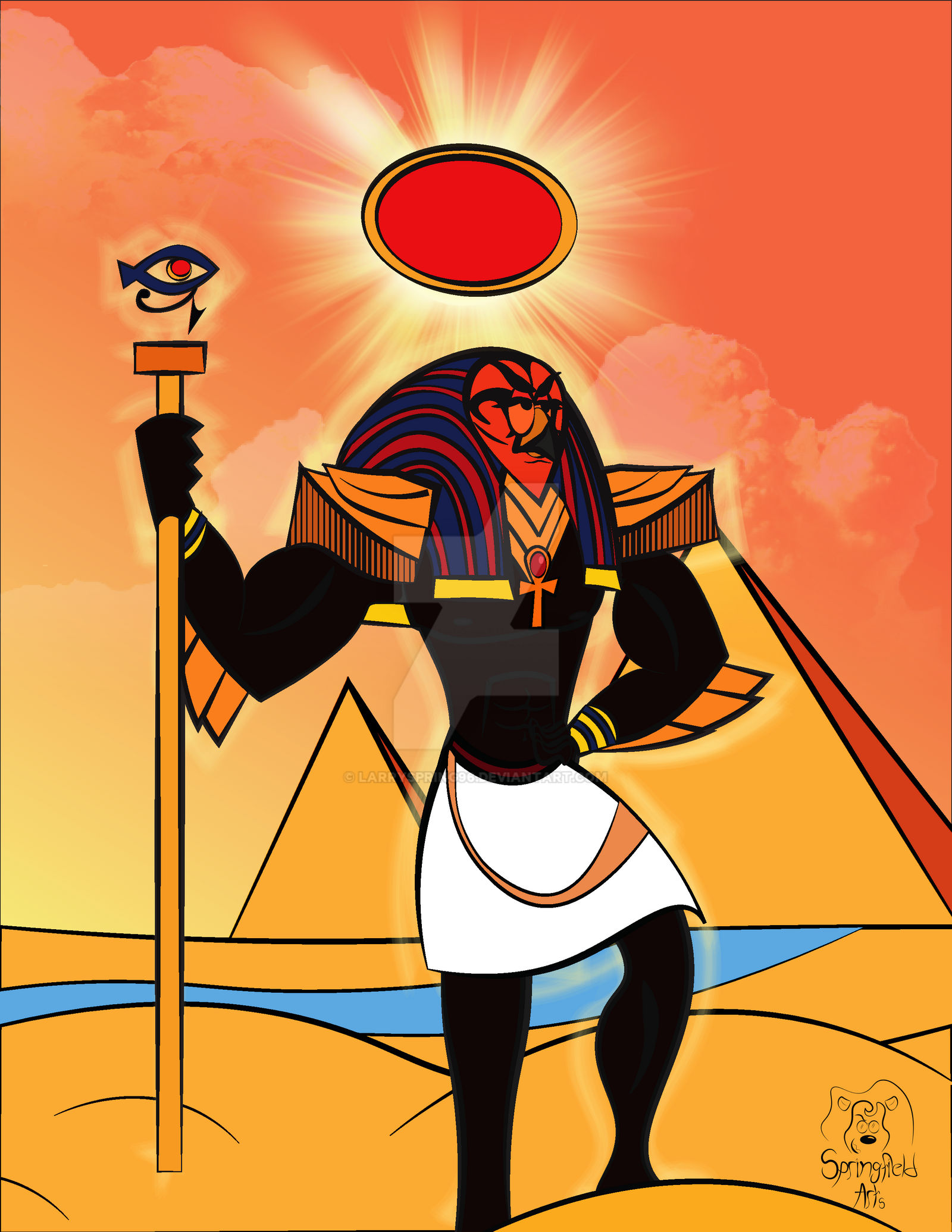 No, light comes to us
I am the light
No, we have the light
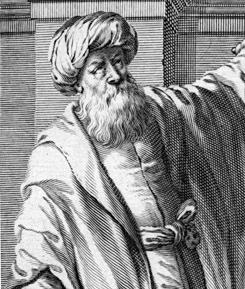 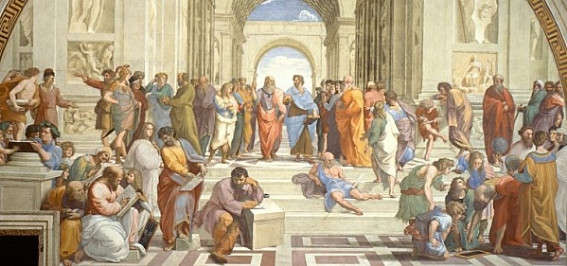 Yes, and it travels through the ether
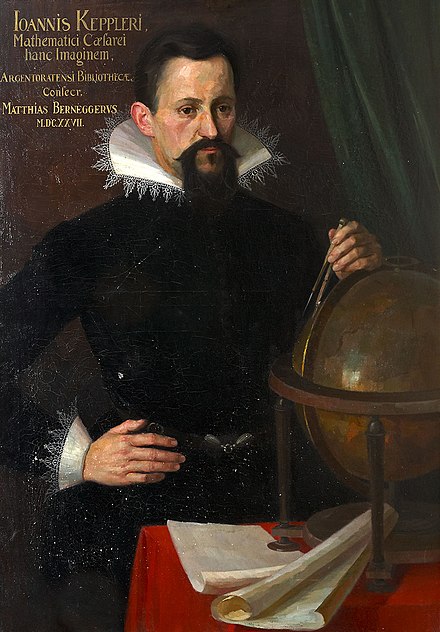 In fact, light is both wave and particle at the same time
My calculations say that they are waveform fields
Light is a wave
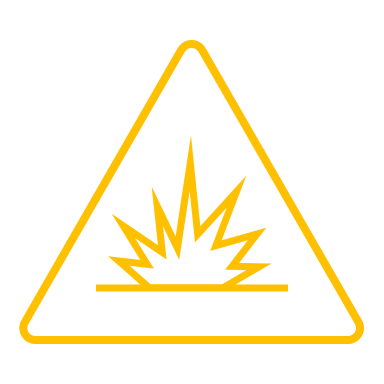 No, it is a particle
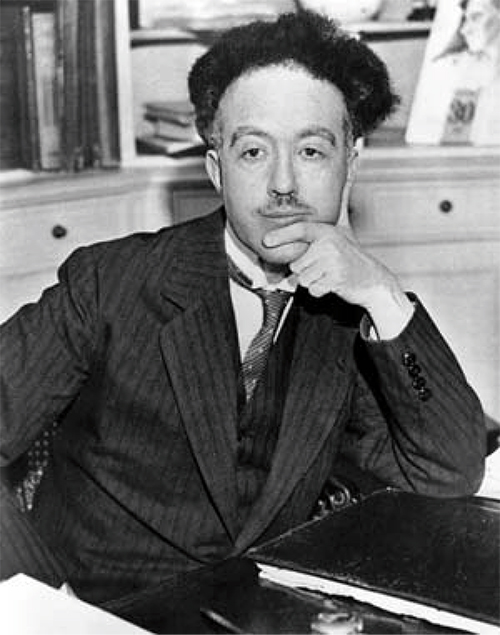 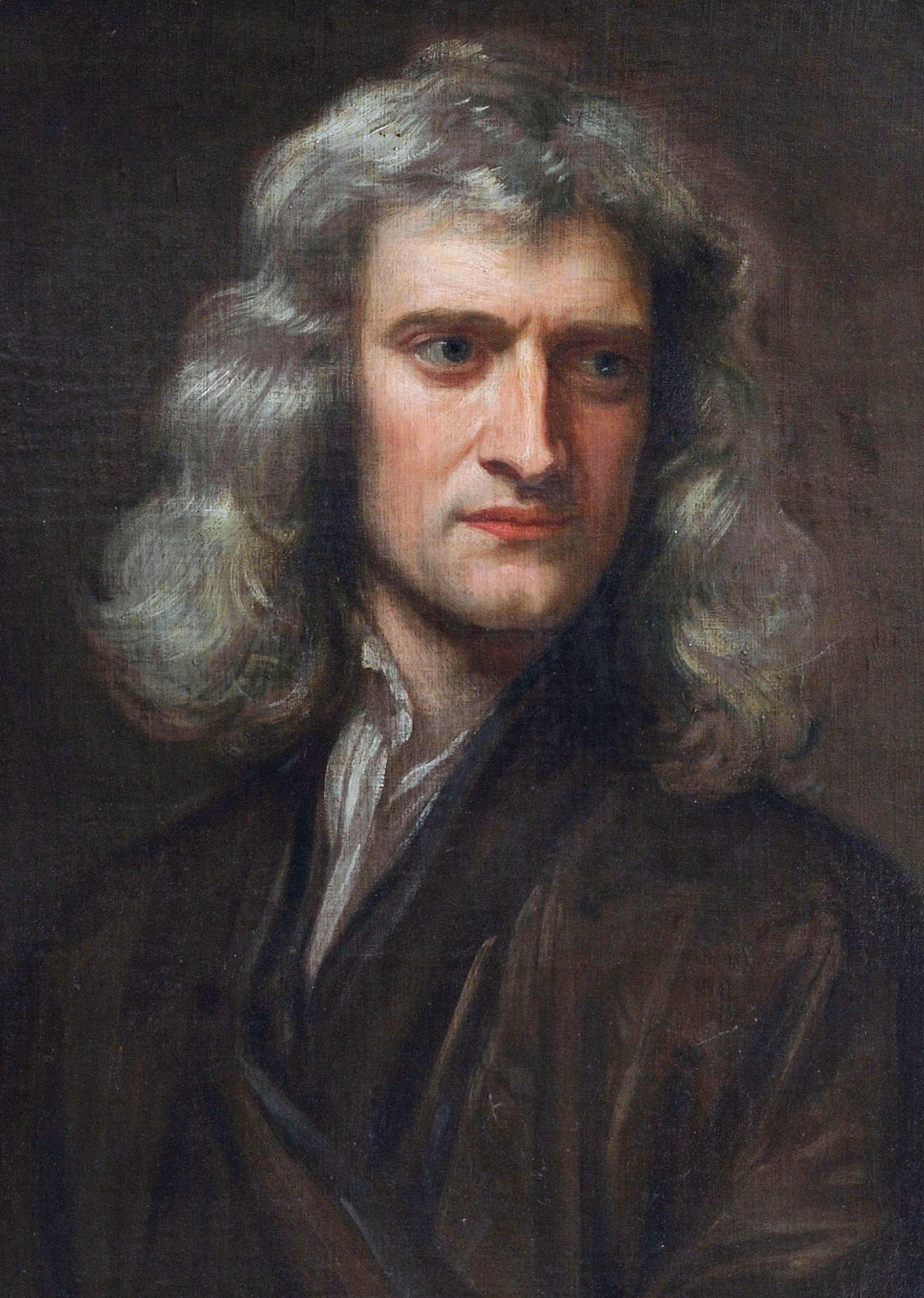 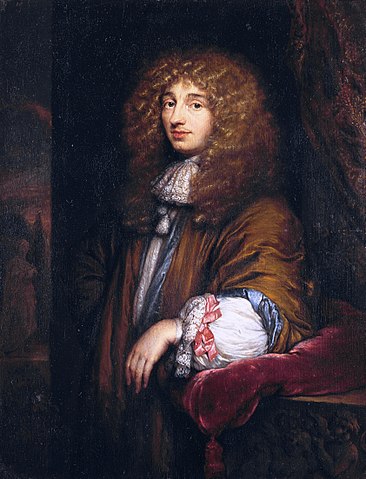 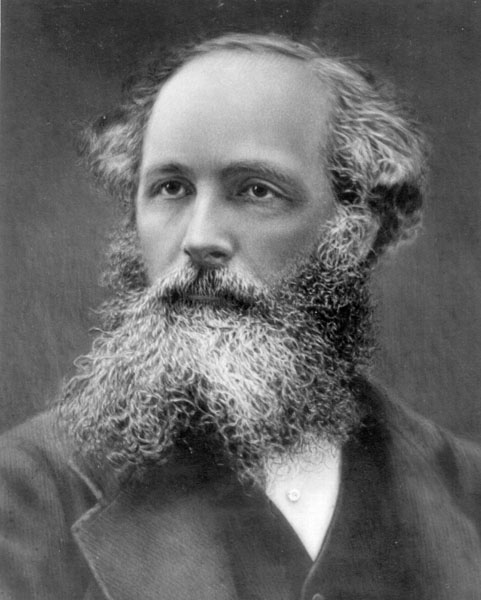 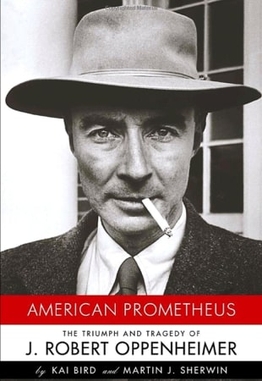 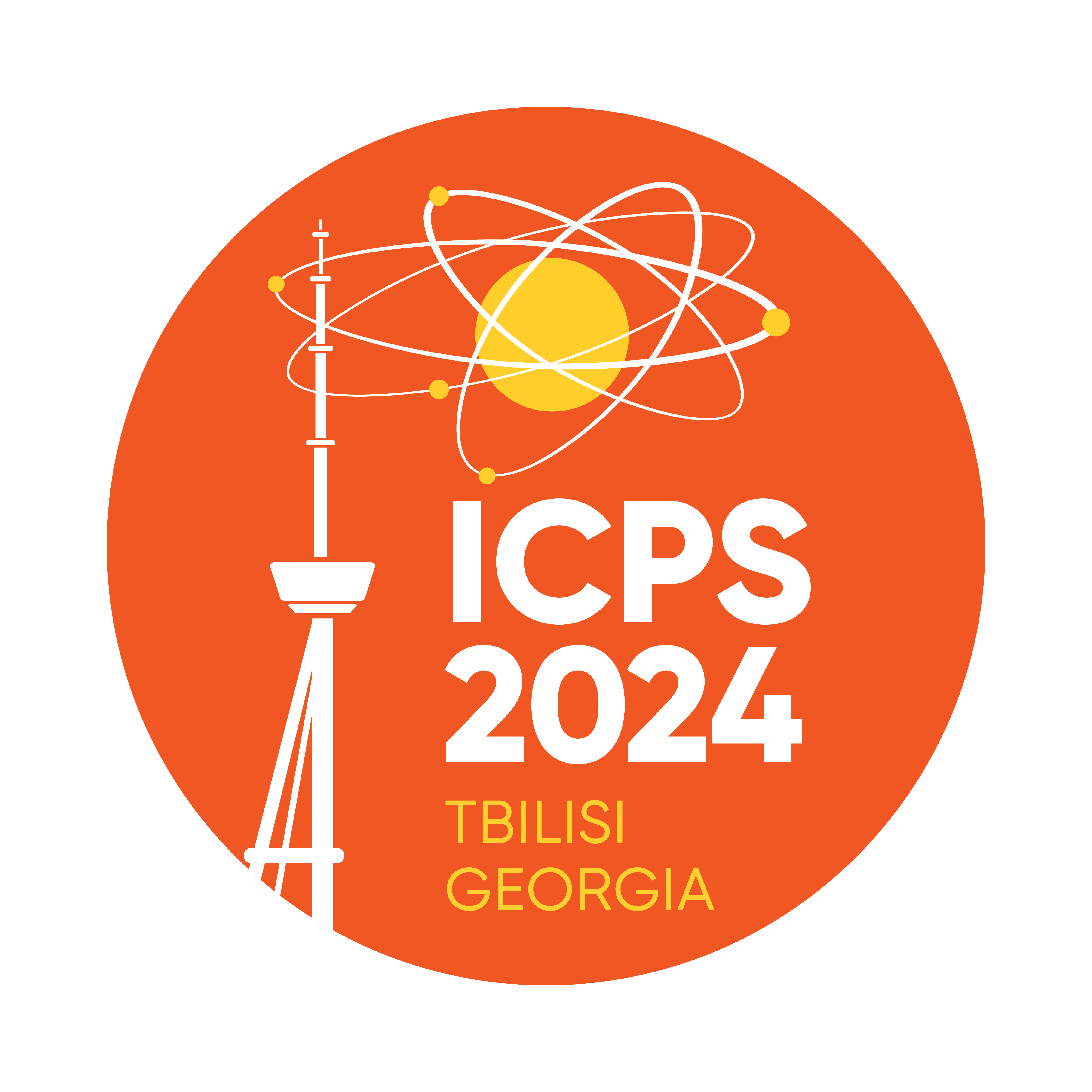 Light is brilliant
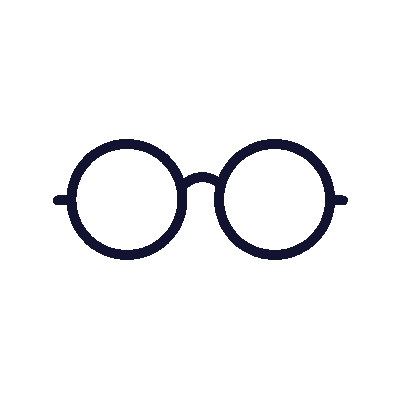 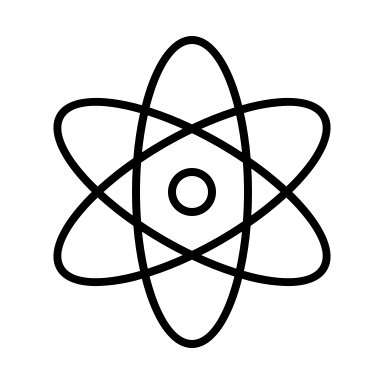 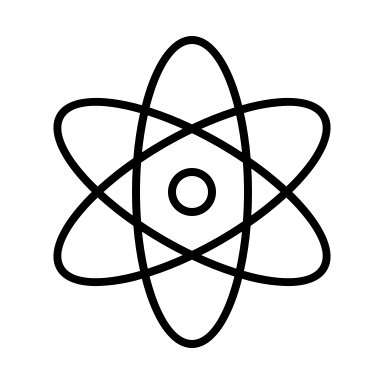 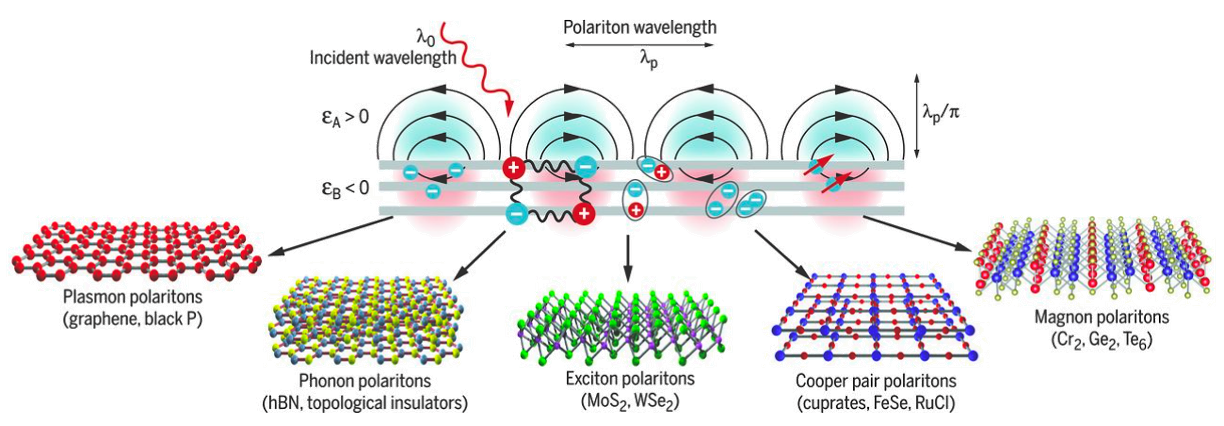 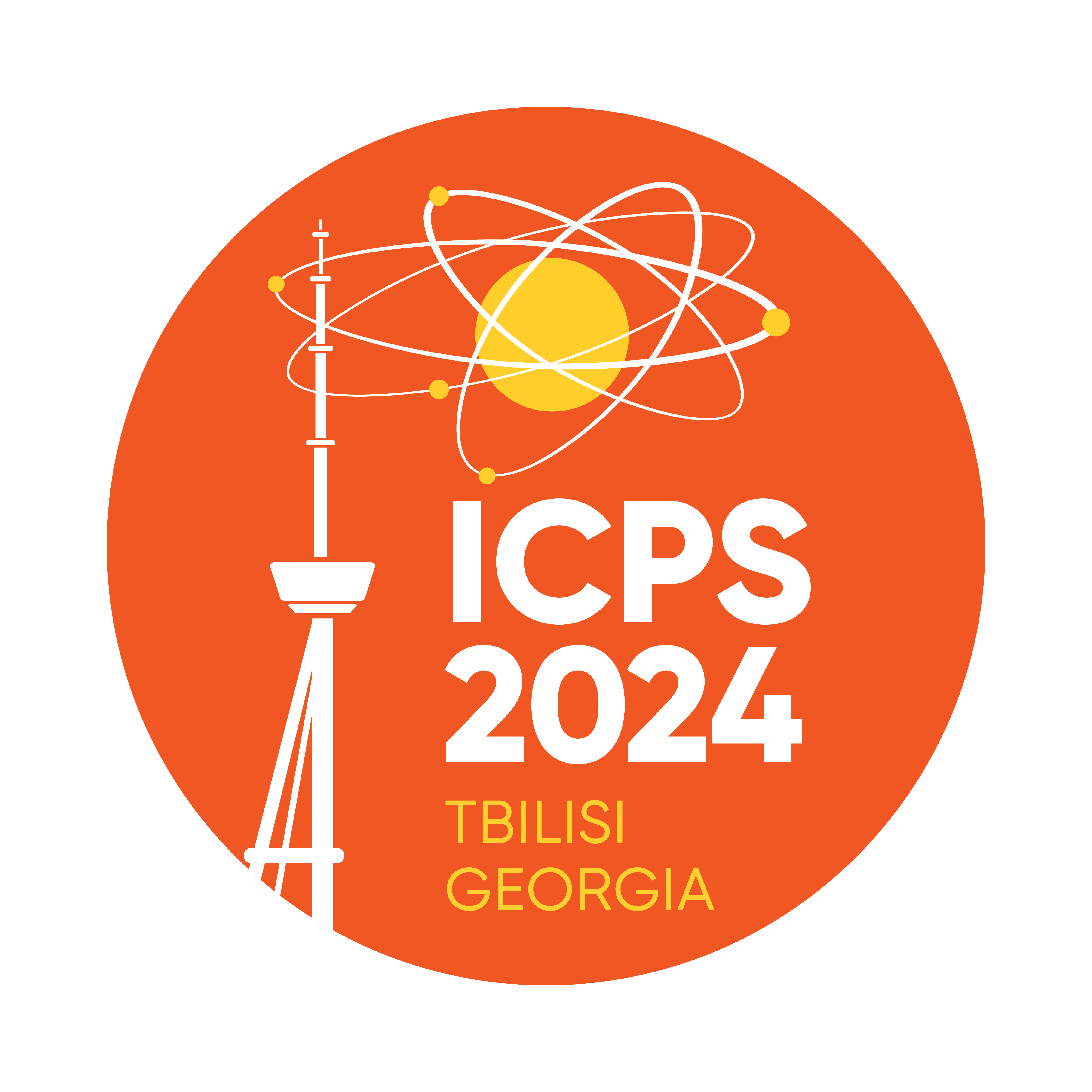 D N Basov et al., De Gruyter, Nanooptics 10, 2021 (10.1515/nanoph-2020-0449)
Main properties of polaritons
Two mediums with opposite sign in electric permittivity
High confined waves that can not be excited only with natural light
Evanescent waves – 
exponential decay in the perpendicular propagation direction
Plasmon polaritons in Ag
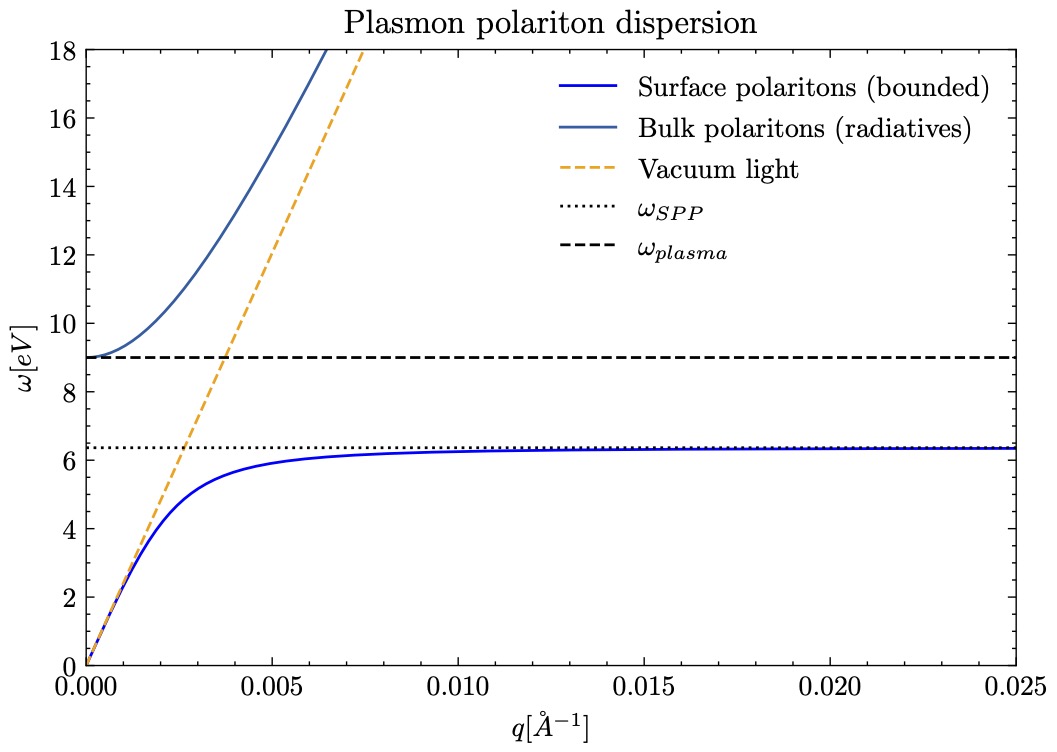 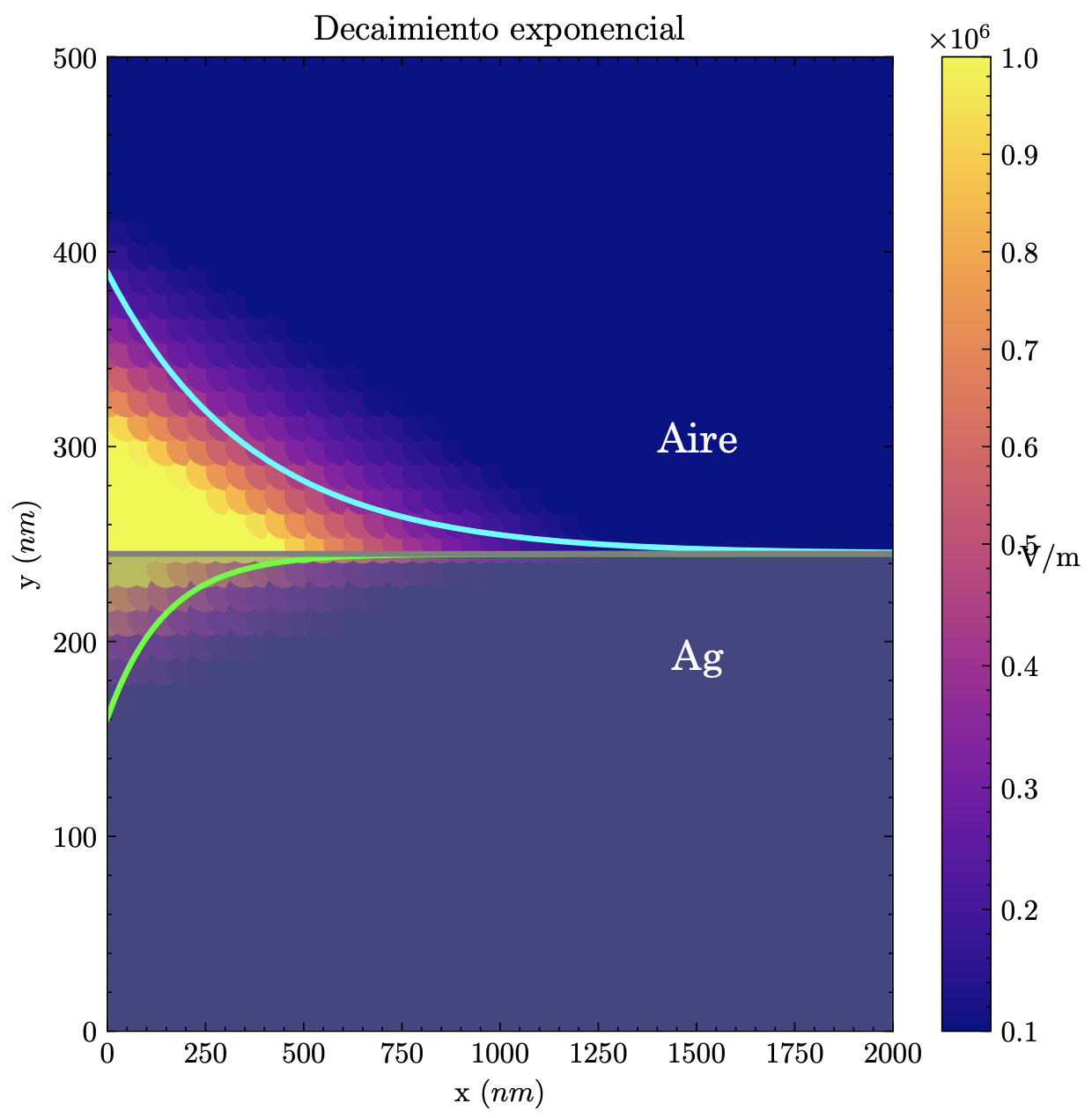 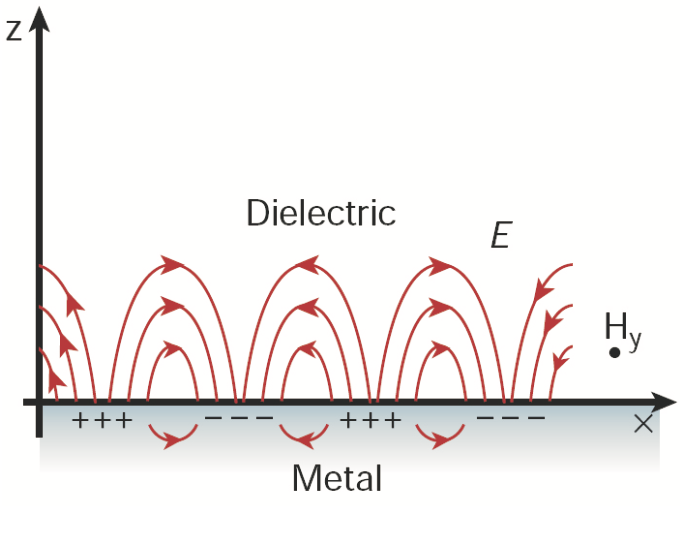 Air
Barnes W et al., Nature, 2003 (10.1038/nature01937)
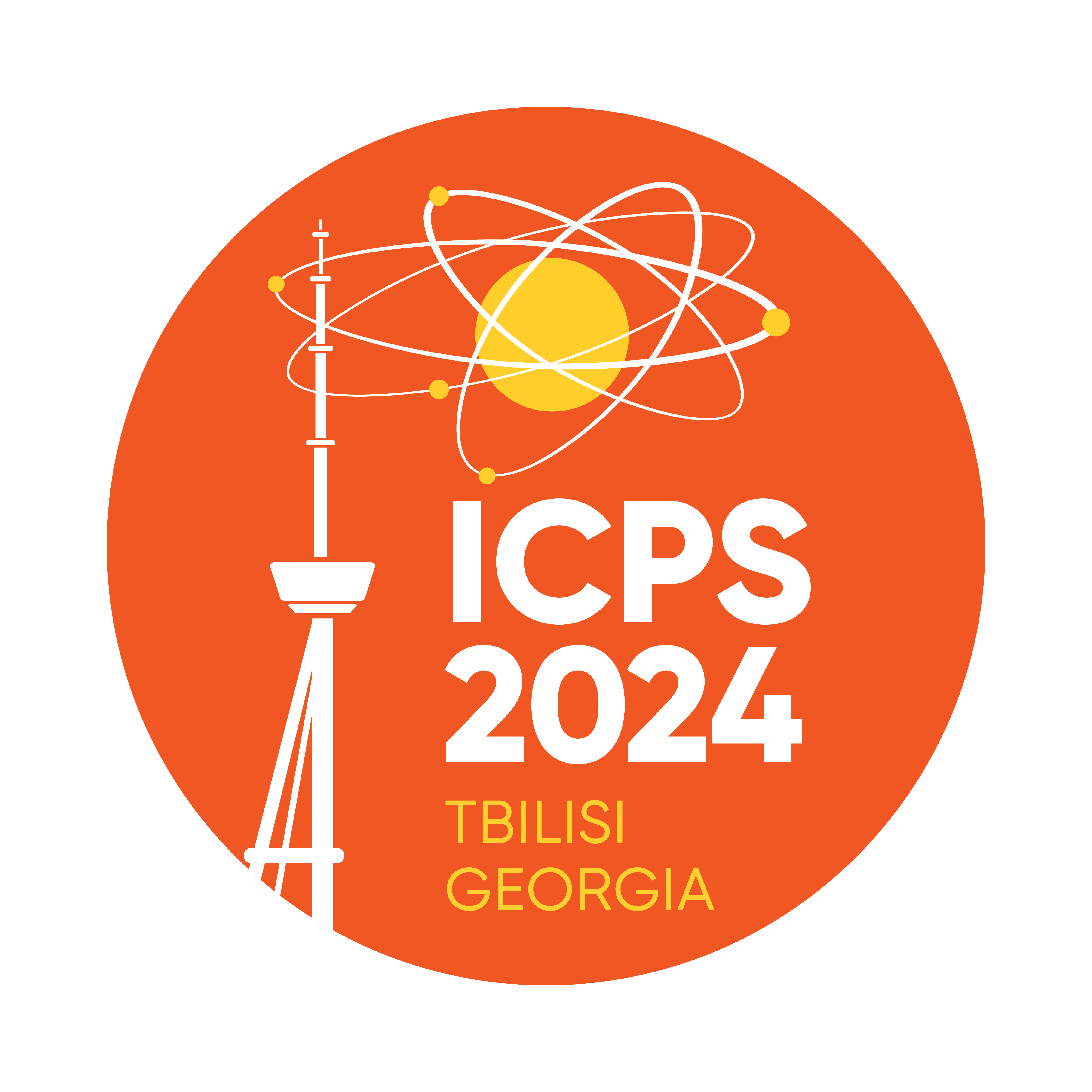 van der Waals (2D) materials
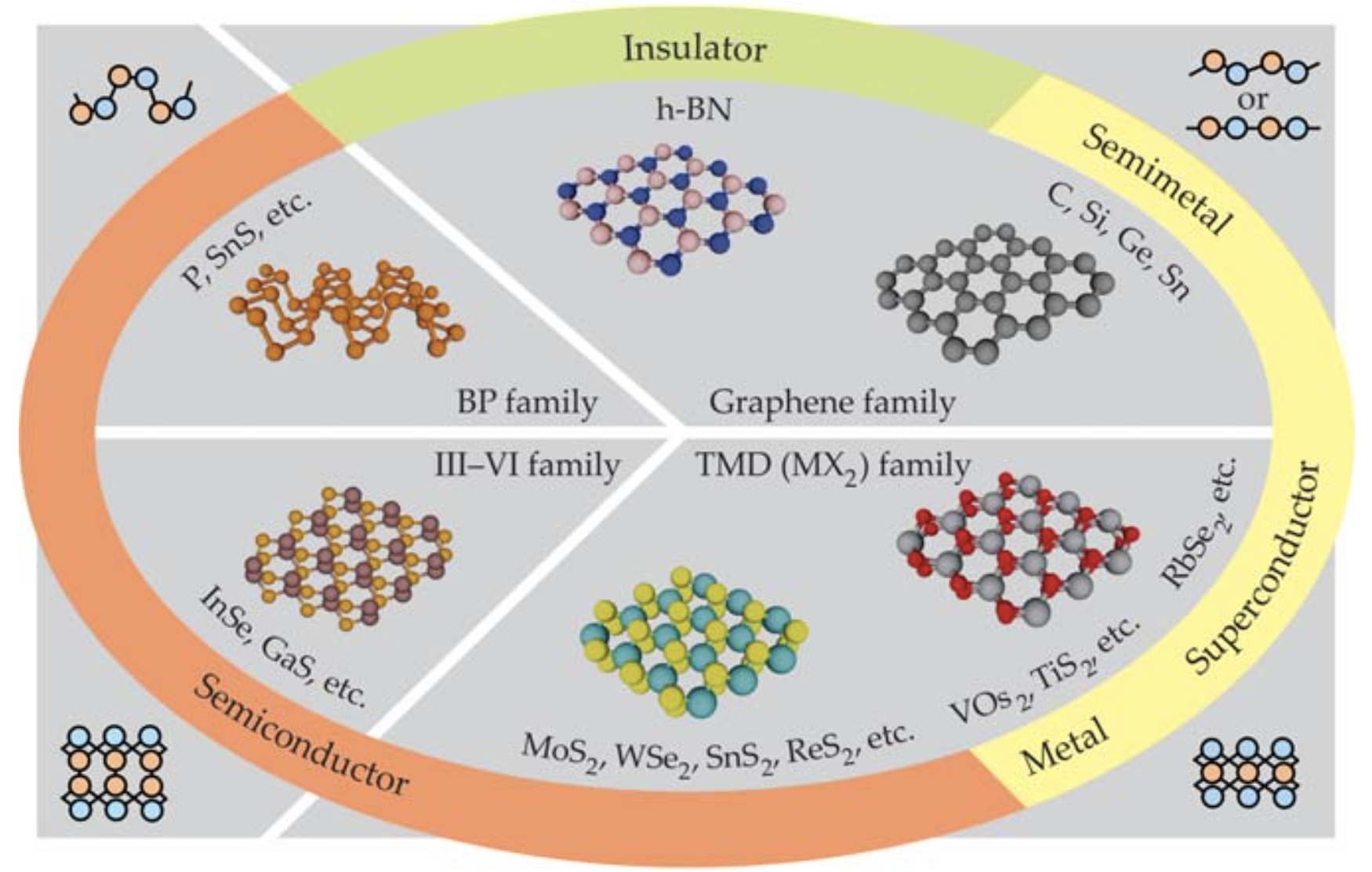 Strong (covalent) forces in atomic plane and weak (vdW) forces between planes
First kind discovered (unexpectedly) was graphene
All types of properties and structures
Polaritons have greater coupling in 2D materials thanks to reduced electrical screening
P. Ajayan y col., Physics Today 69, 38-44 (2016)
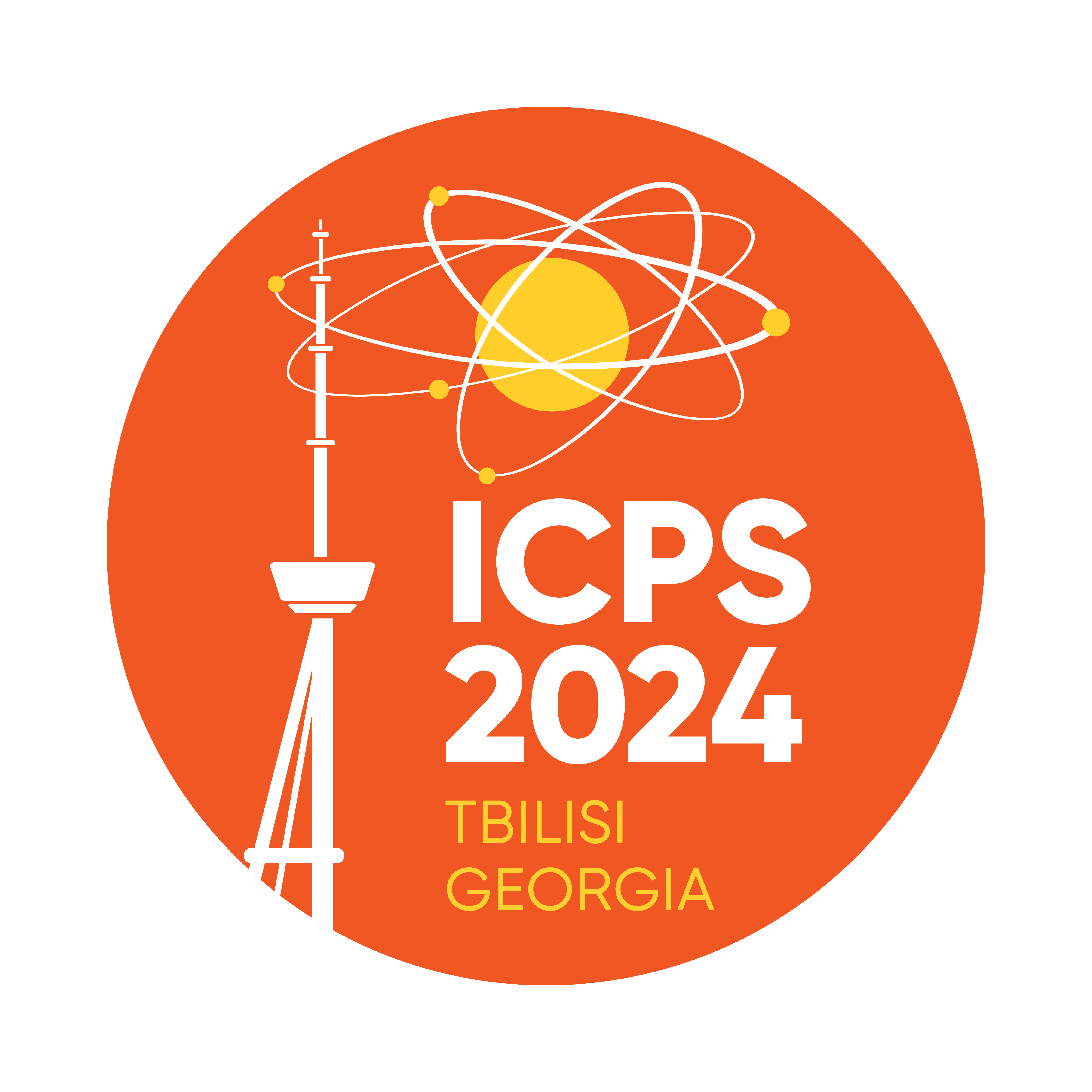 Counterintuitive phenomena
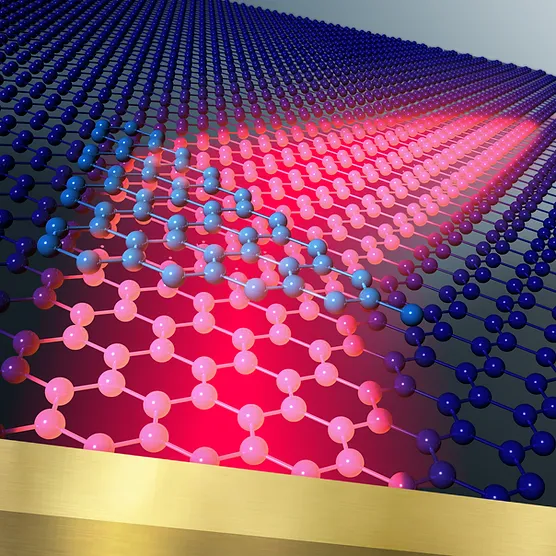 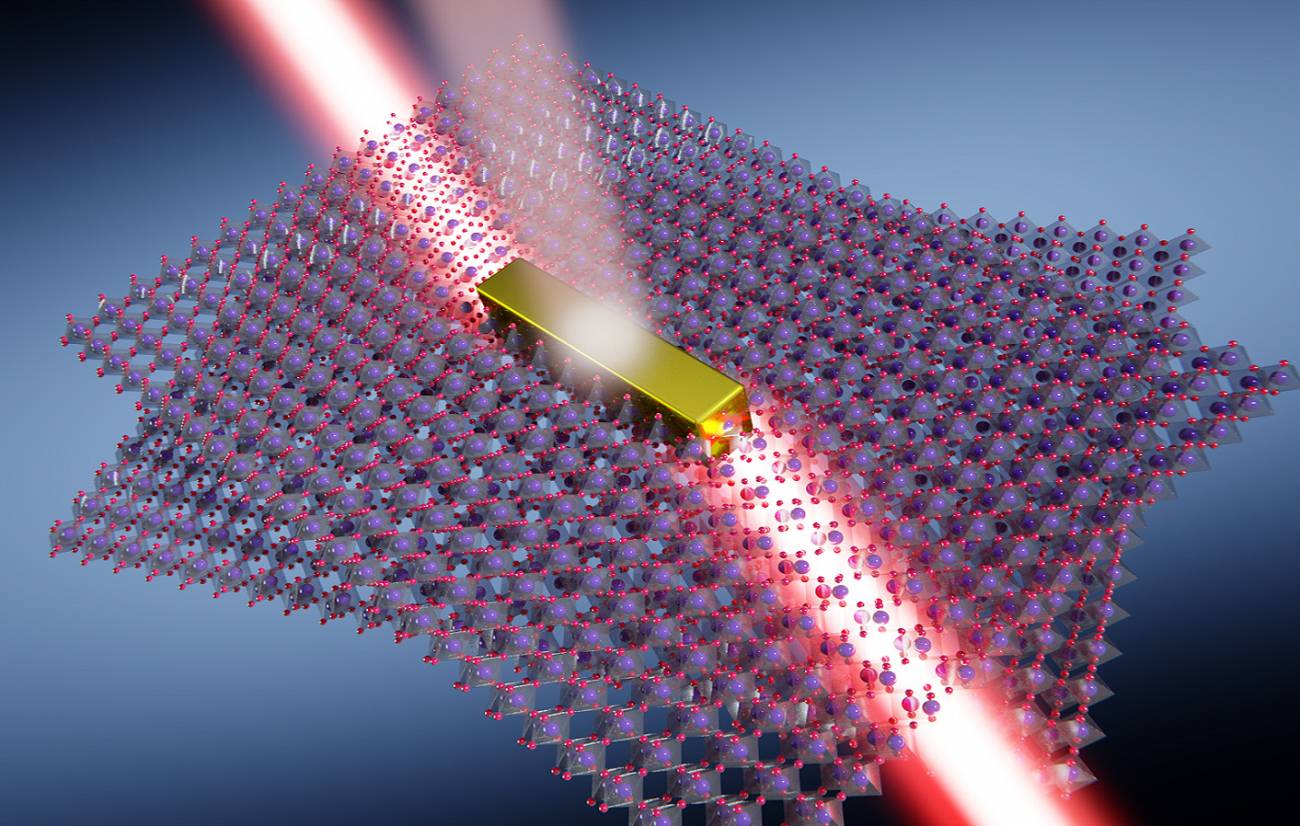 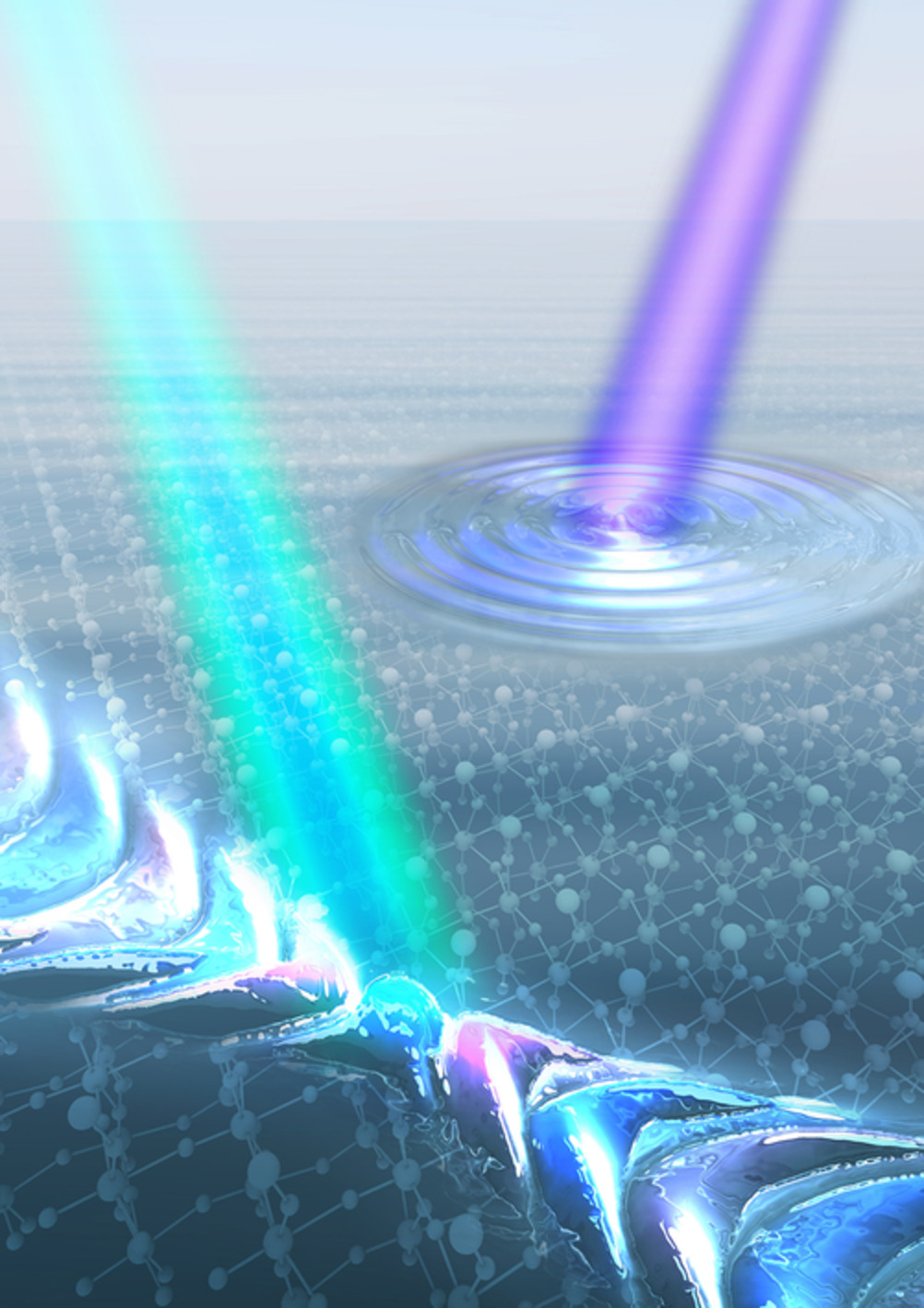 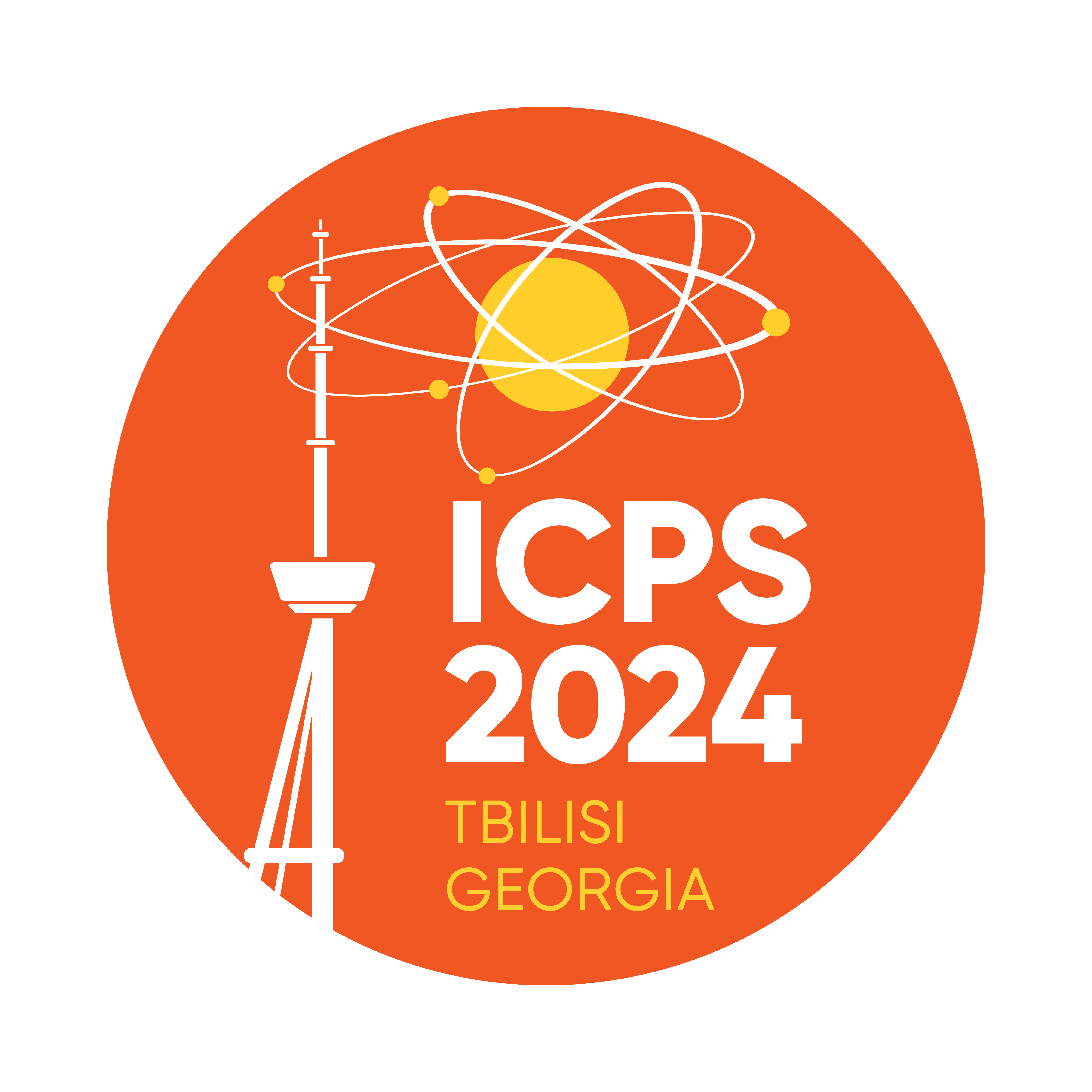 Hyperbolic light-matter propagation
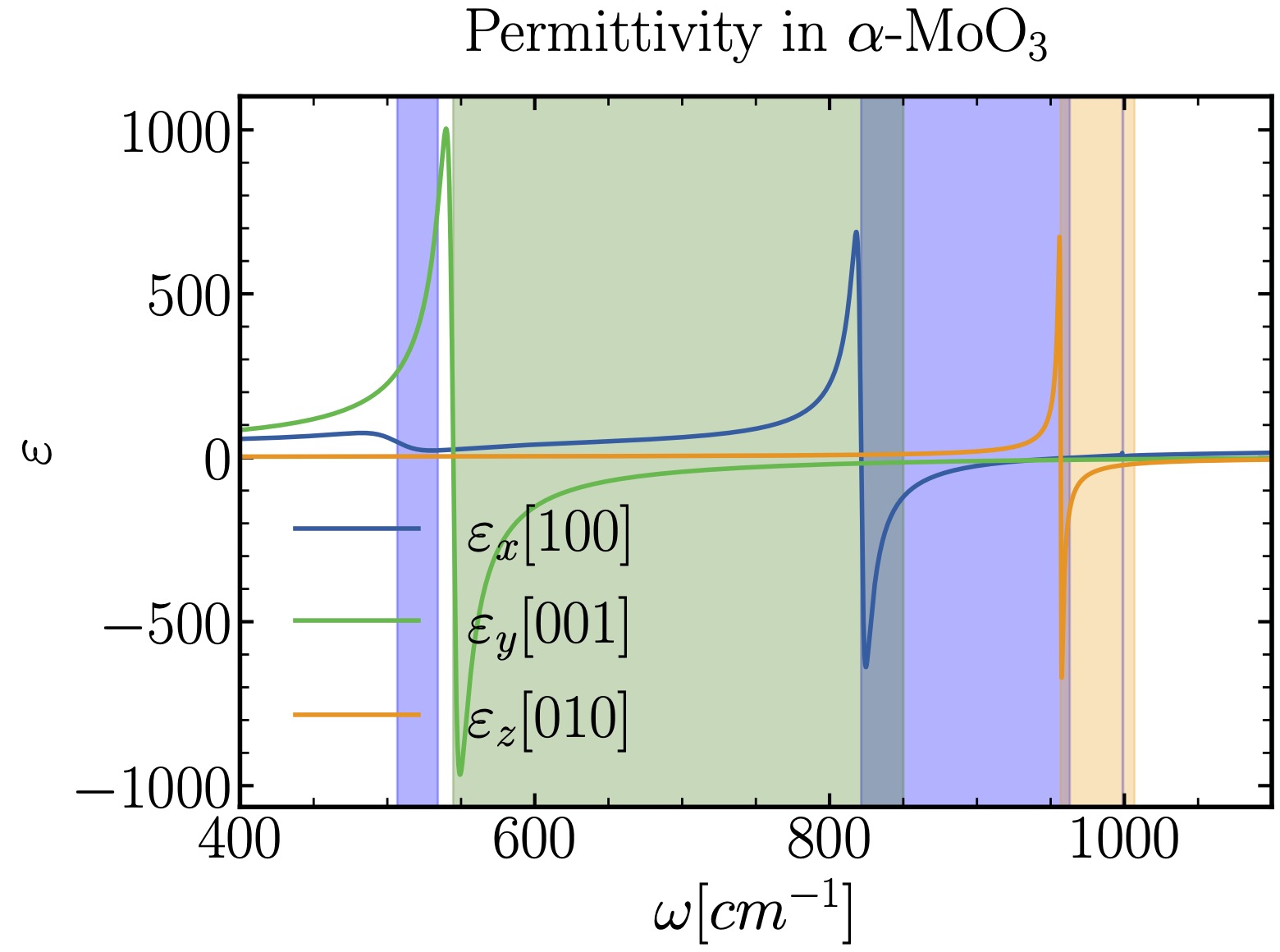 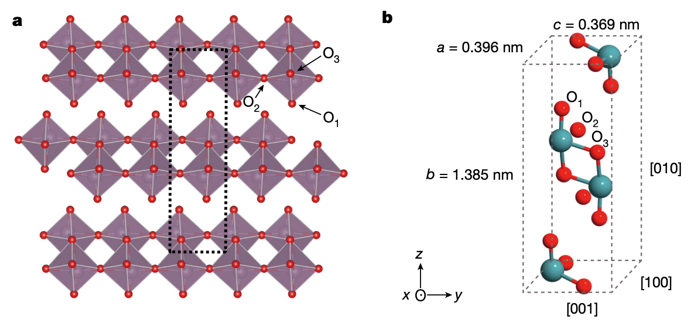 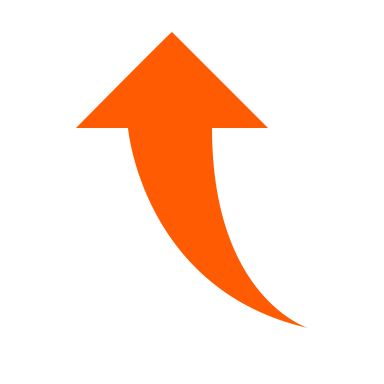 Weiliang Ma; P. Alonso-González et al., Springer Nature, 2018 (10.1038/s41586-018-0618-9)
Light-matter hyperbolic propagation in the plane
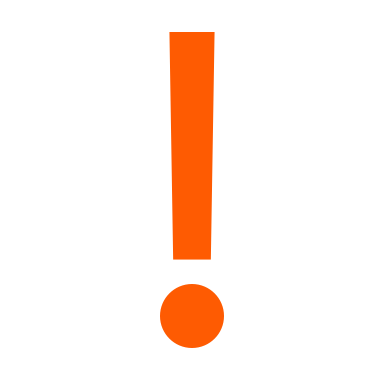 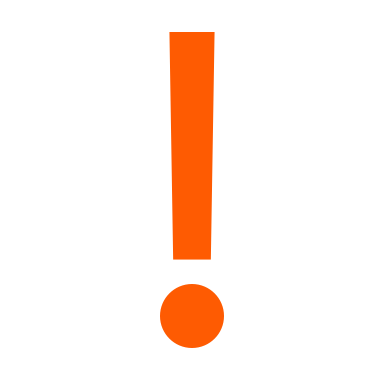 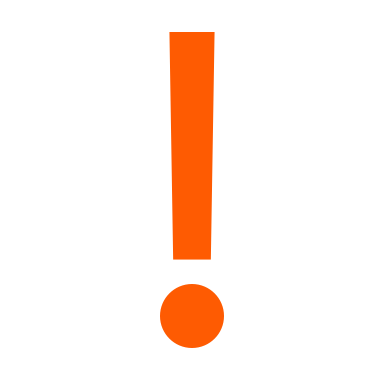 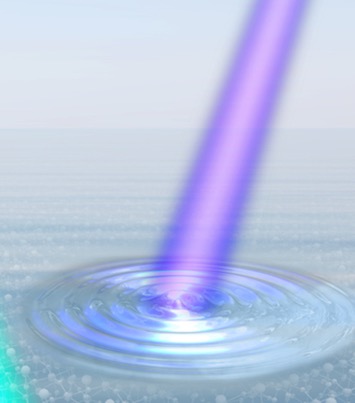 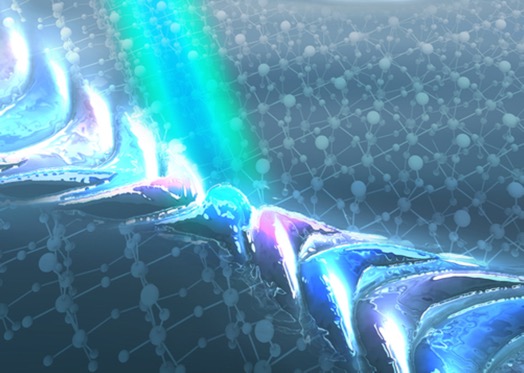 Scalar
Tensor
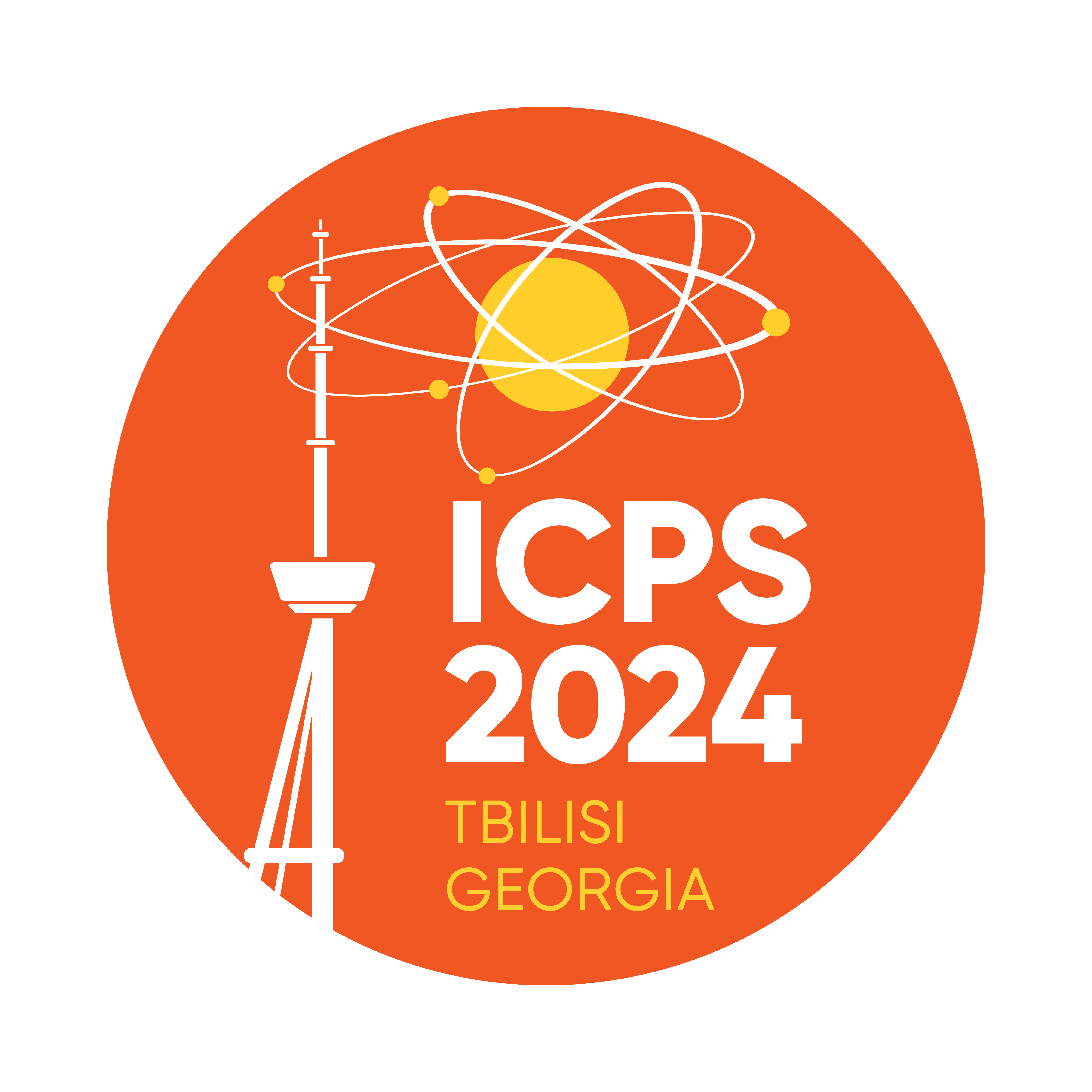 G. Álvarez Pérez, PhD Thesis, Universidad de Oviedo, 2023
Light natural canalization
Dipole
Twisting
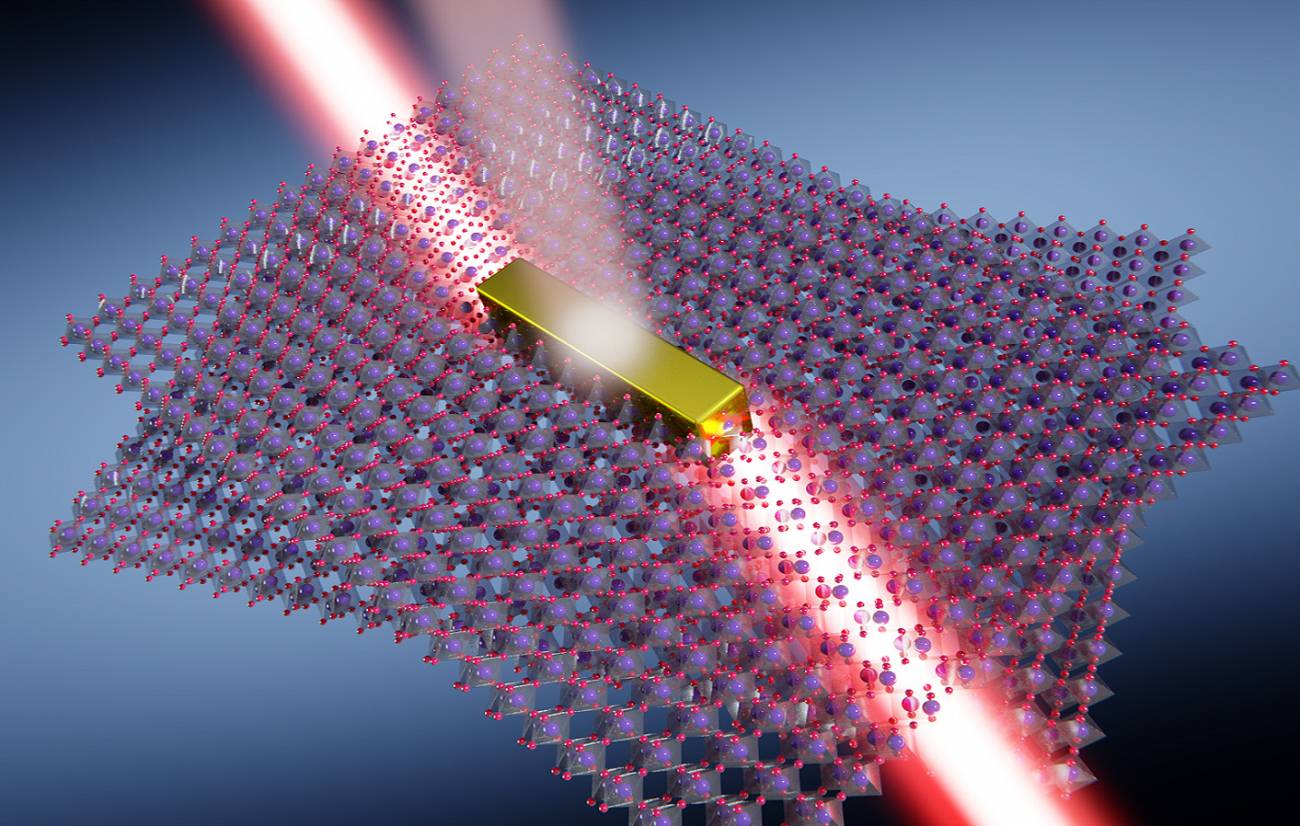 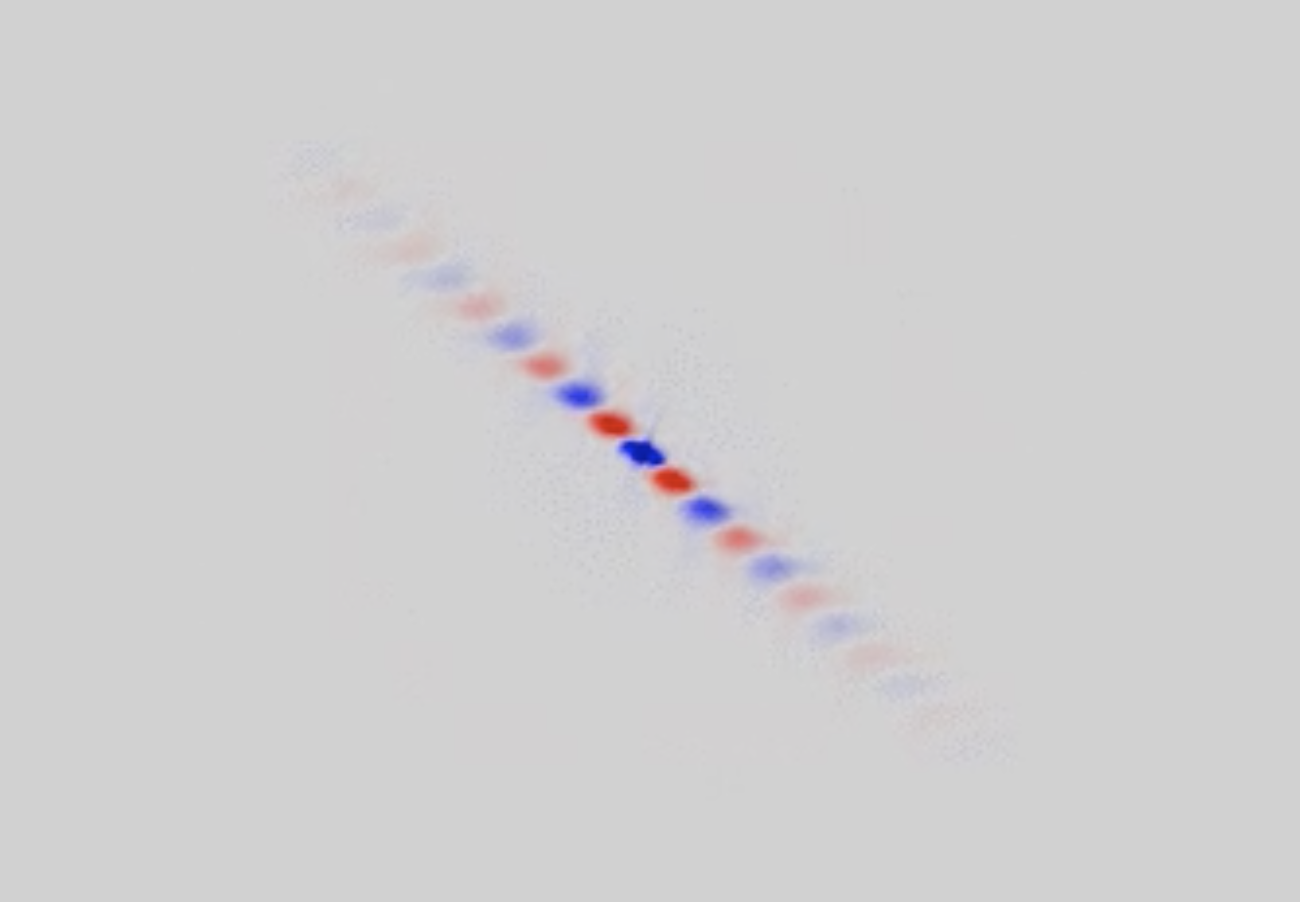 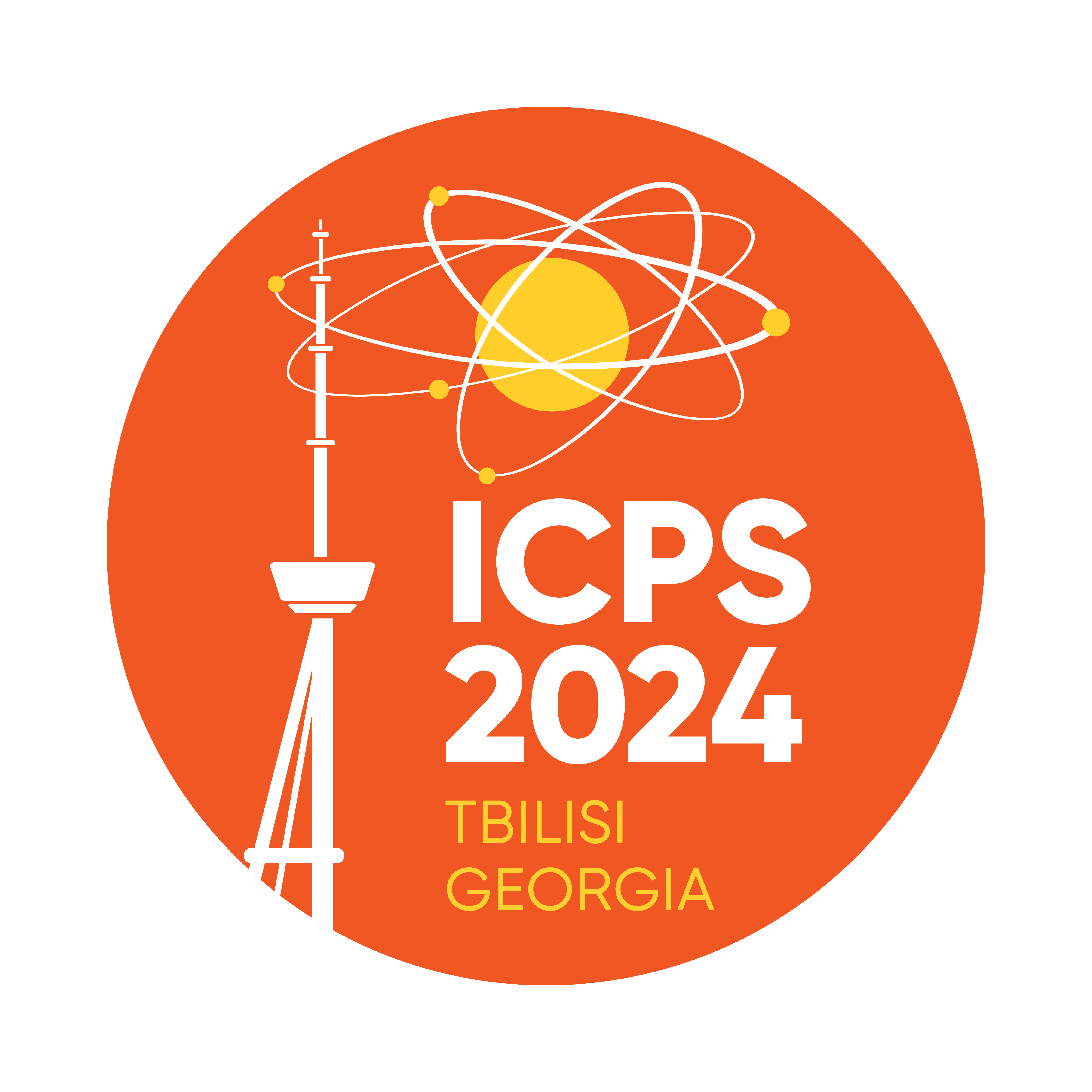 Jiahua Duan et al., Nano Letters, 2020 (10.1021/acs. nanolett.0c01673)
Negative and back reflection
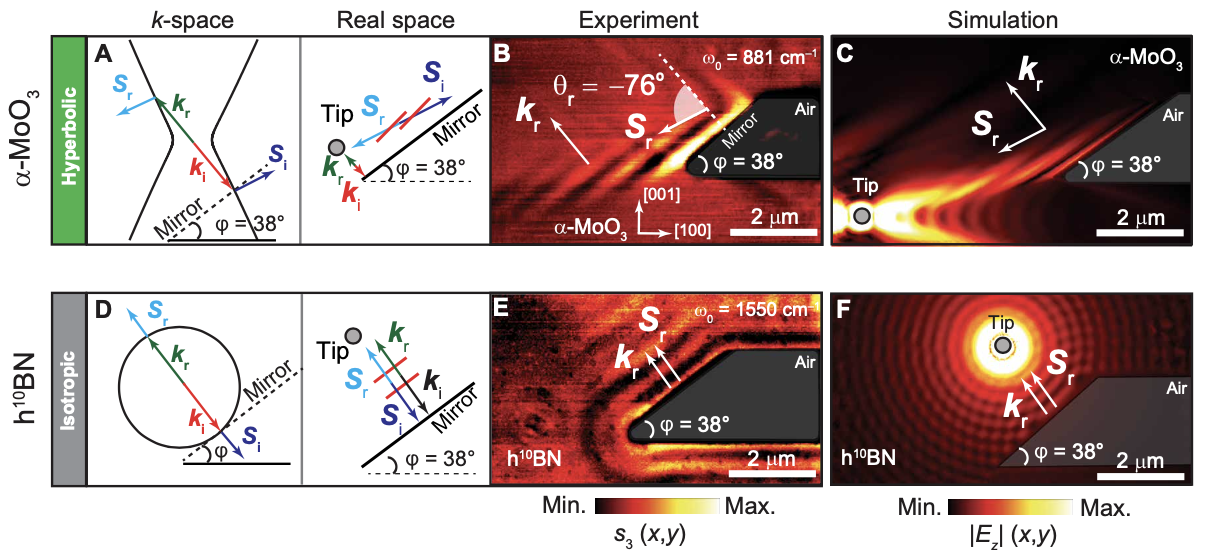 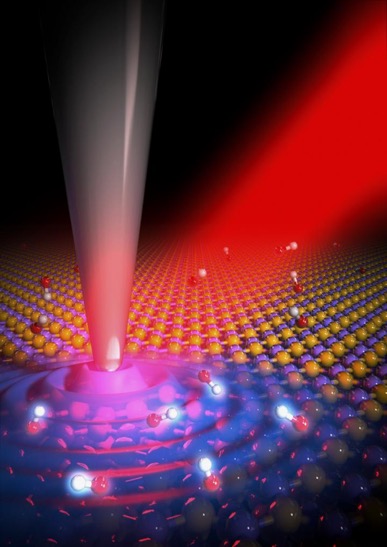 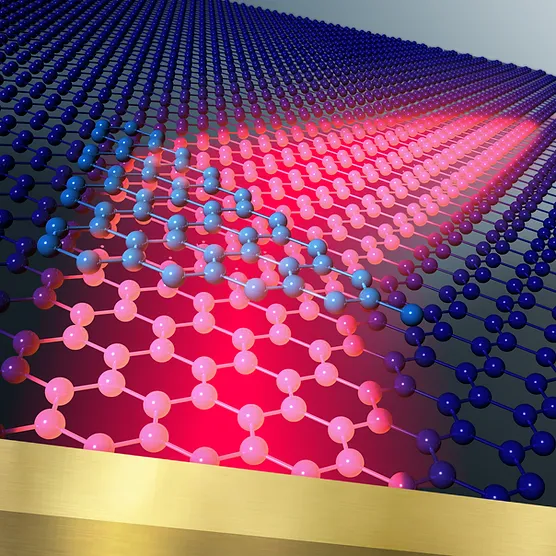 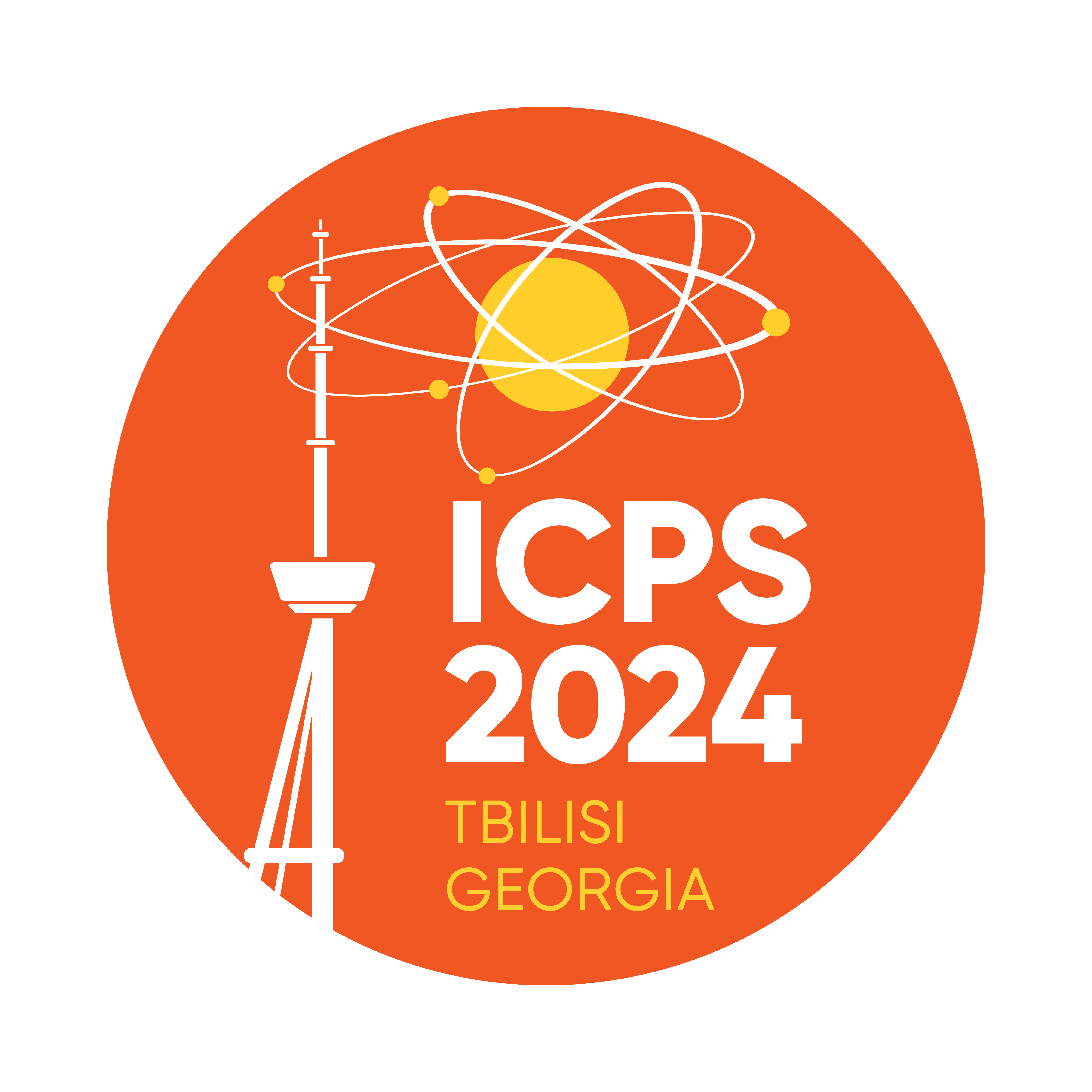 Reflection of phonon polaritons (by courtesy of Quantum Nano-optics Lab at the University of Oviedo)
G. Álvarez-Pérez et al., Science Advances 8, 2022 (10.1126/sciadv.abp8486)
Nature, Volume 15 Issue 3, March 2021
Applications
Programmed in-plane canalization direction
Demonstrated both analytically and experimentally with systems of three layers
Entanglement of quantum emitters
Reflecting all incident phonon polaritons back to their source
Intensity and, in principle, temperature increasement
Experimental research in progress
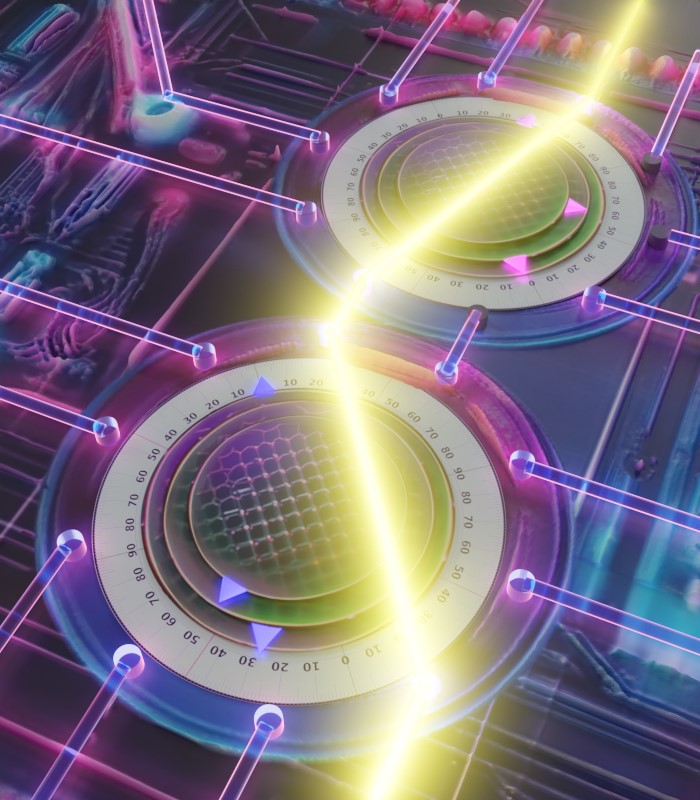 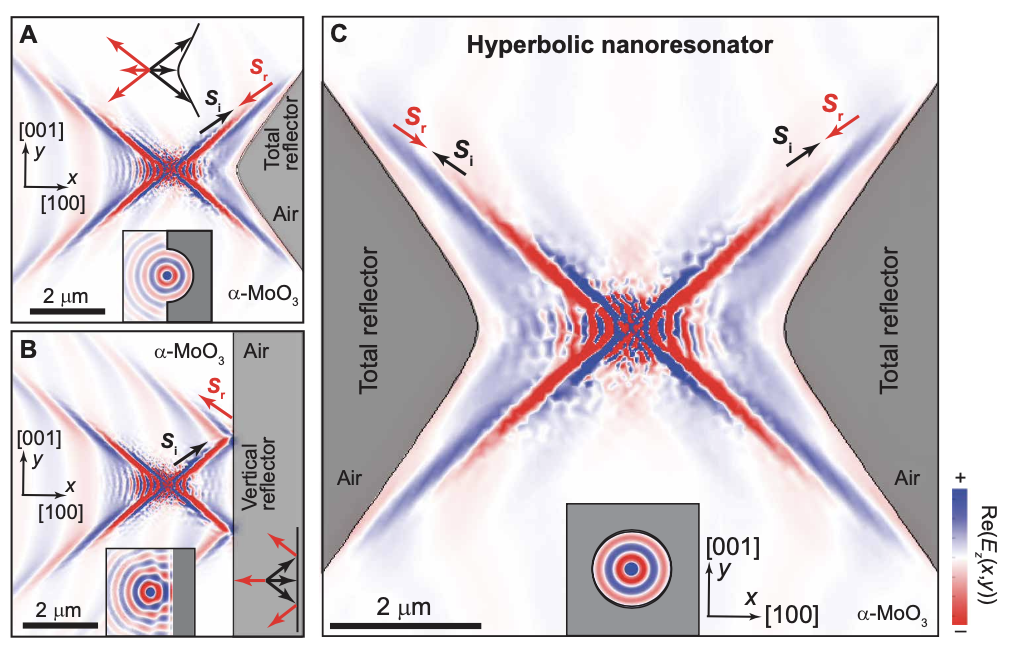 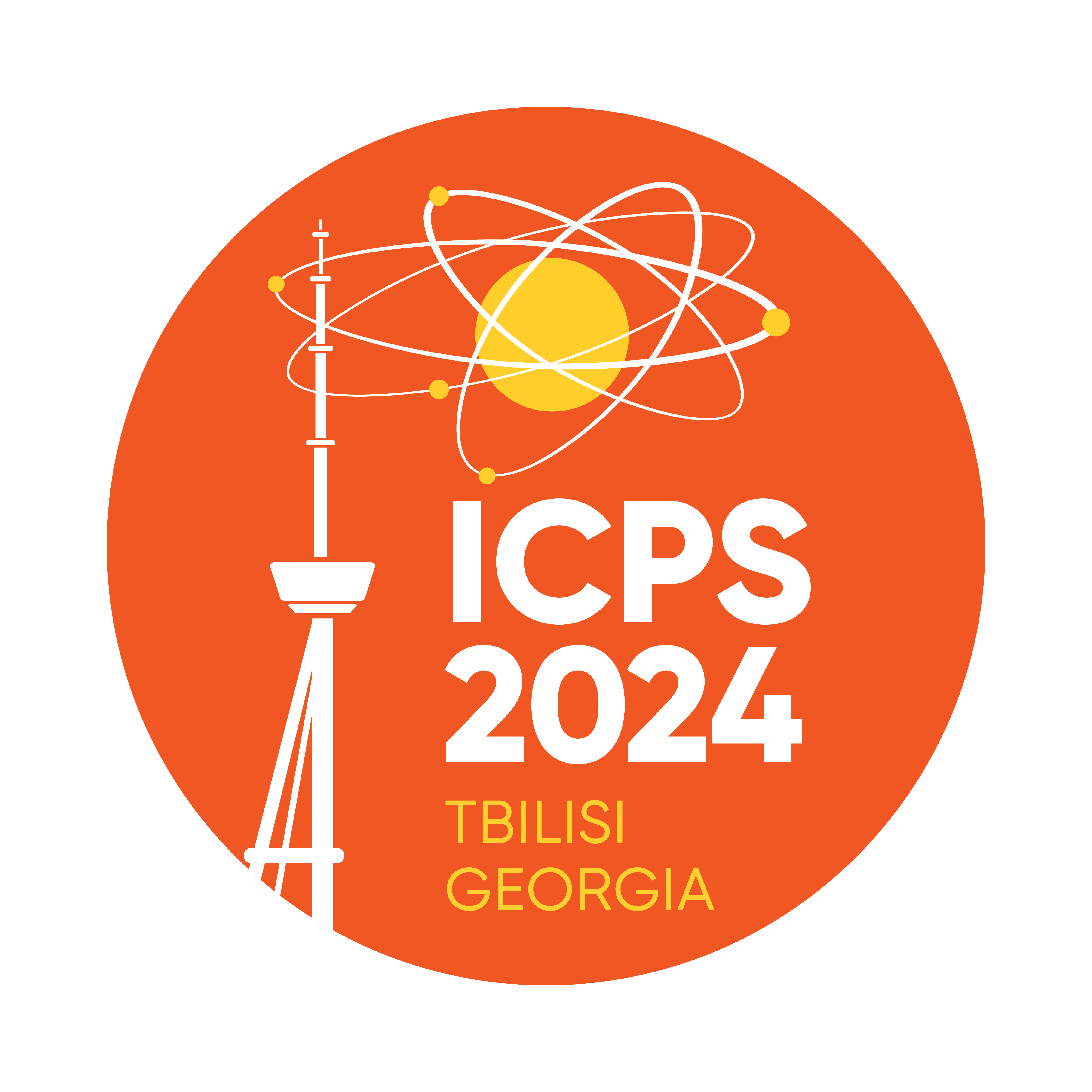 G. Álvarez-Pérez et al., Science Advances 8, 2022 (10.1126/sciadv.abp8486)
Light manipulation concept (by courtesy of Quantum Nano-optics Lab at the University of Oviedo)
Conclusions
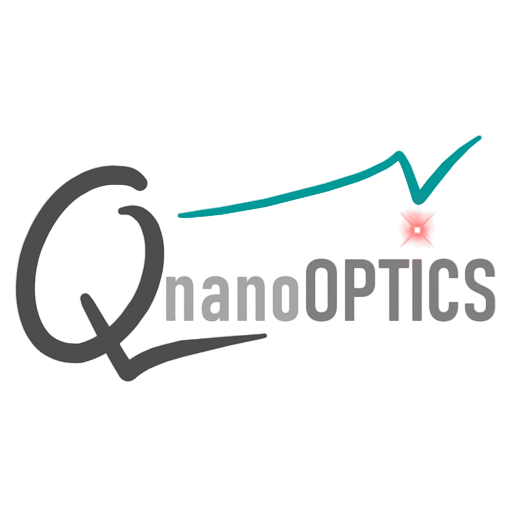 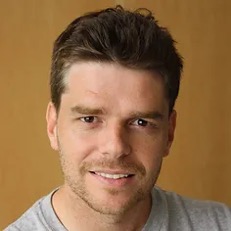 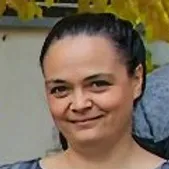 Dr. Pablo Alonso González
Post-PhD Aitana Tarazaga Martín-Luengo
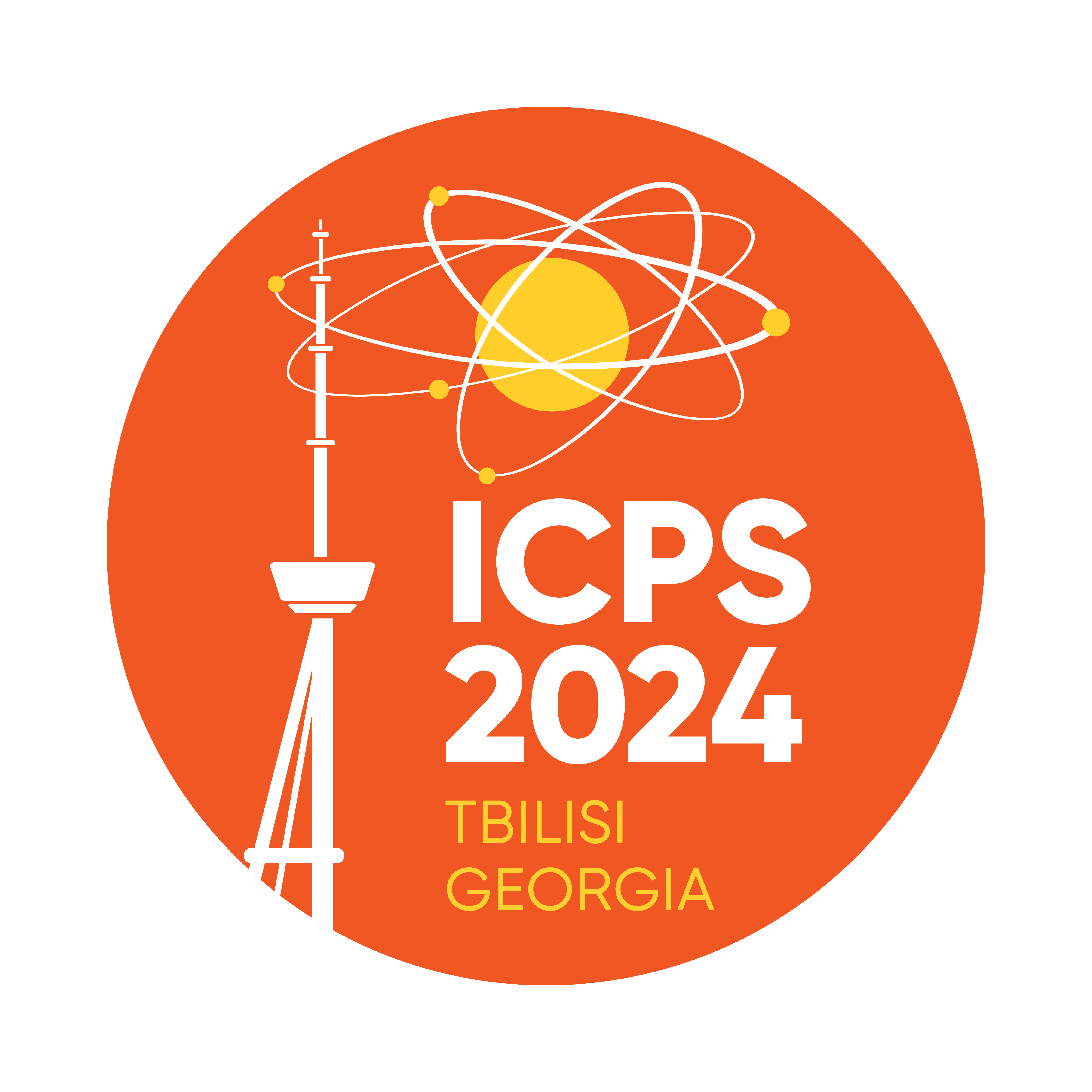 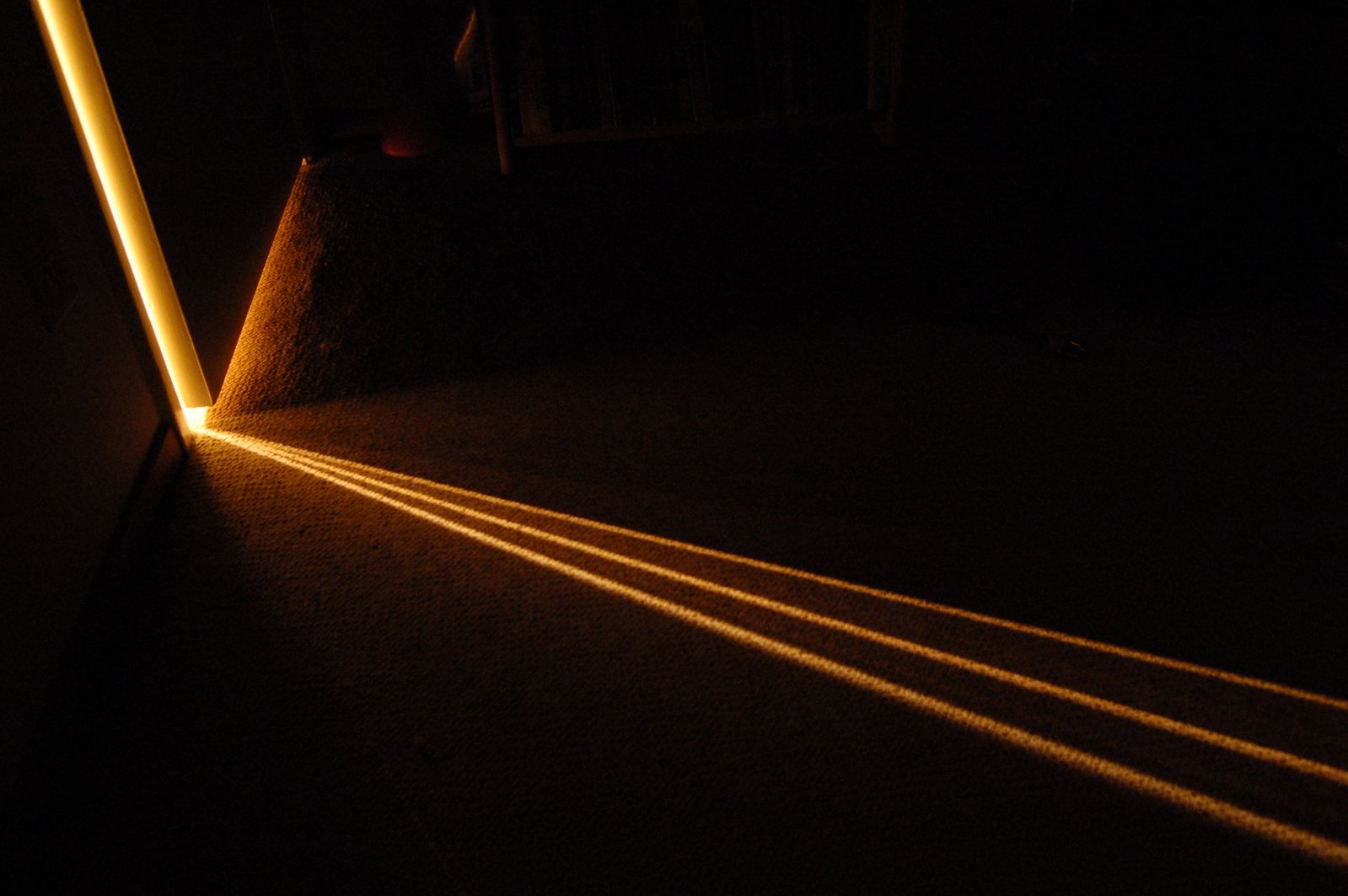 Thank you for your attention
Appendix
sSNOM: the nanometer viewer
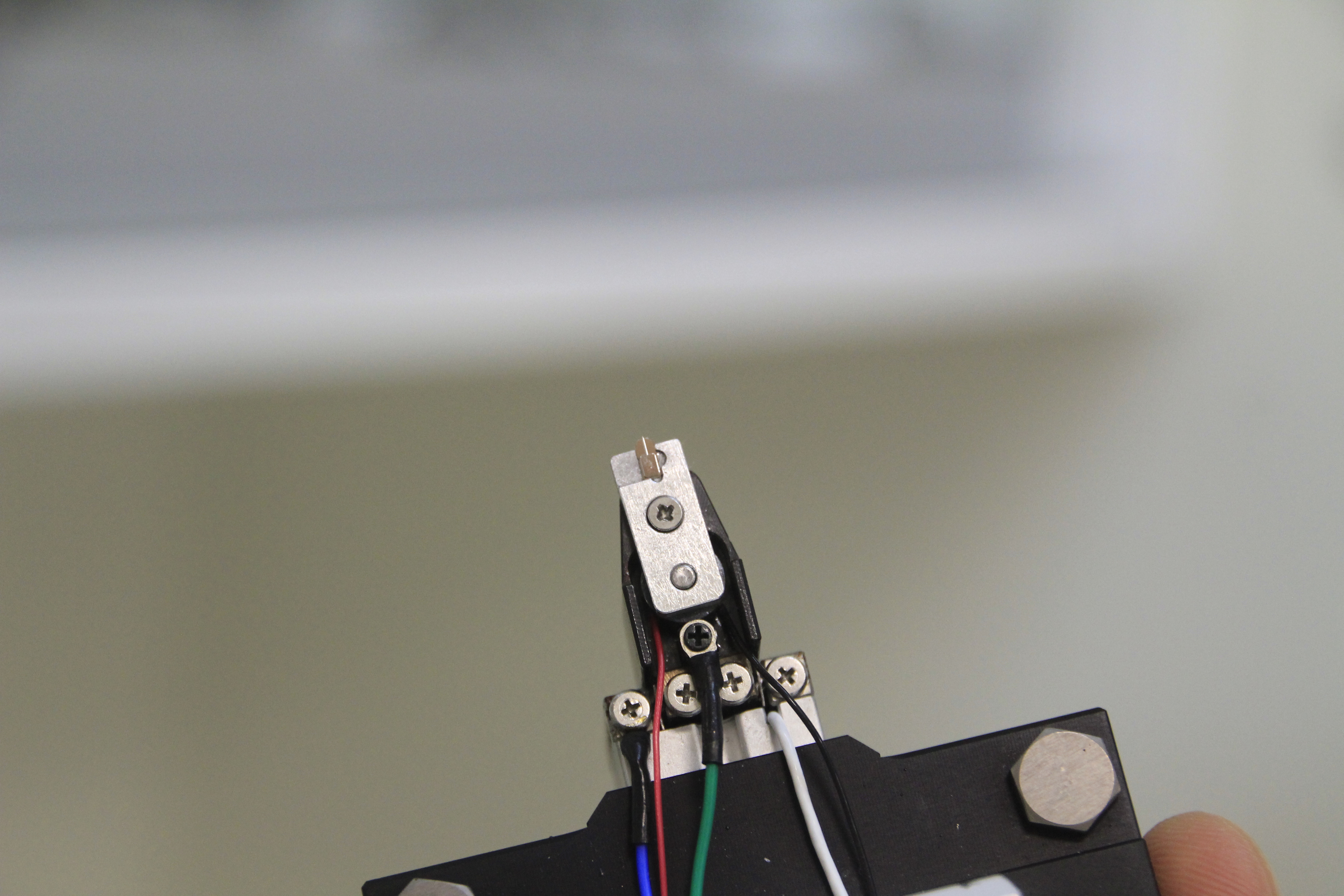 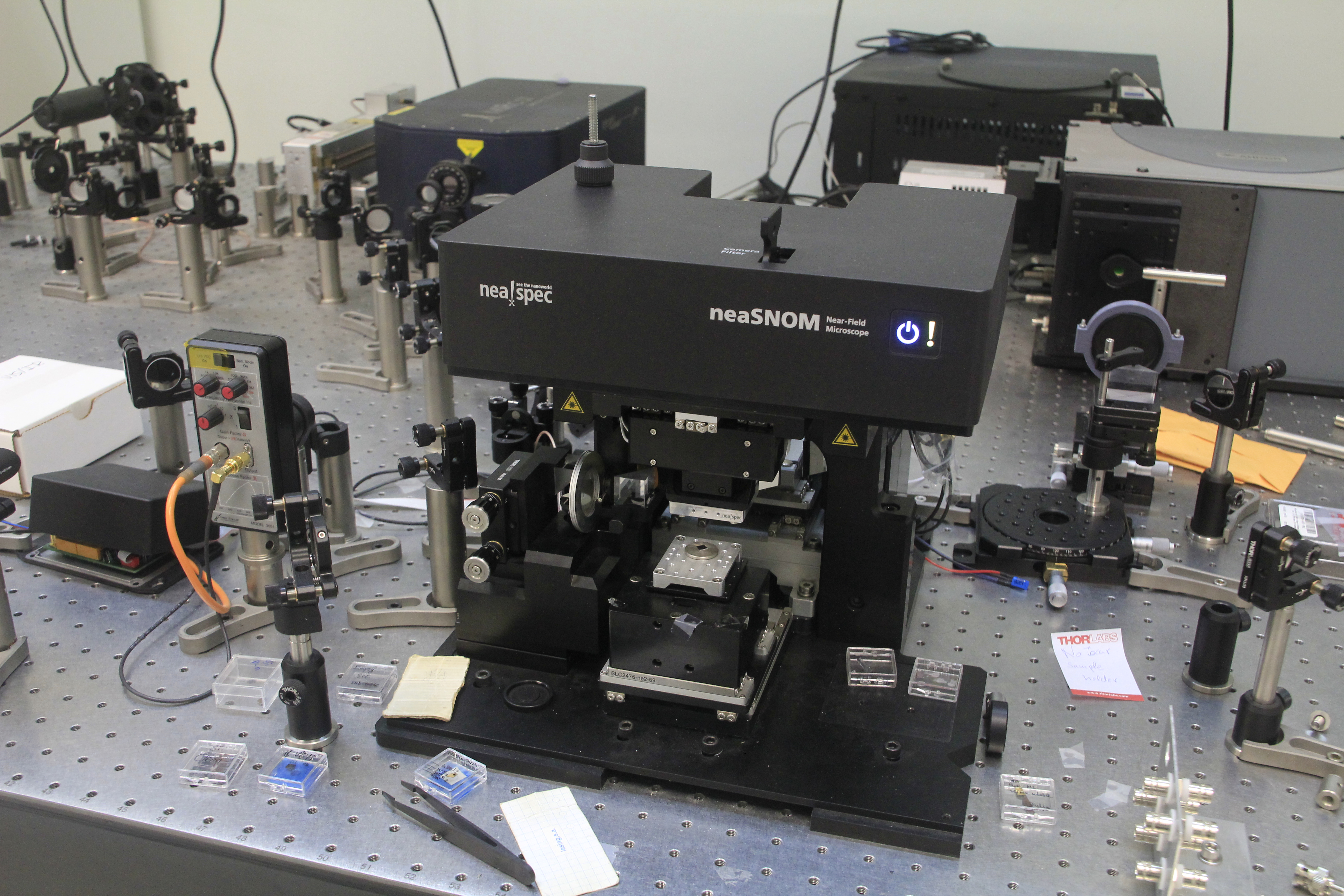 Michelson interferometer
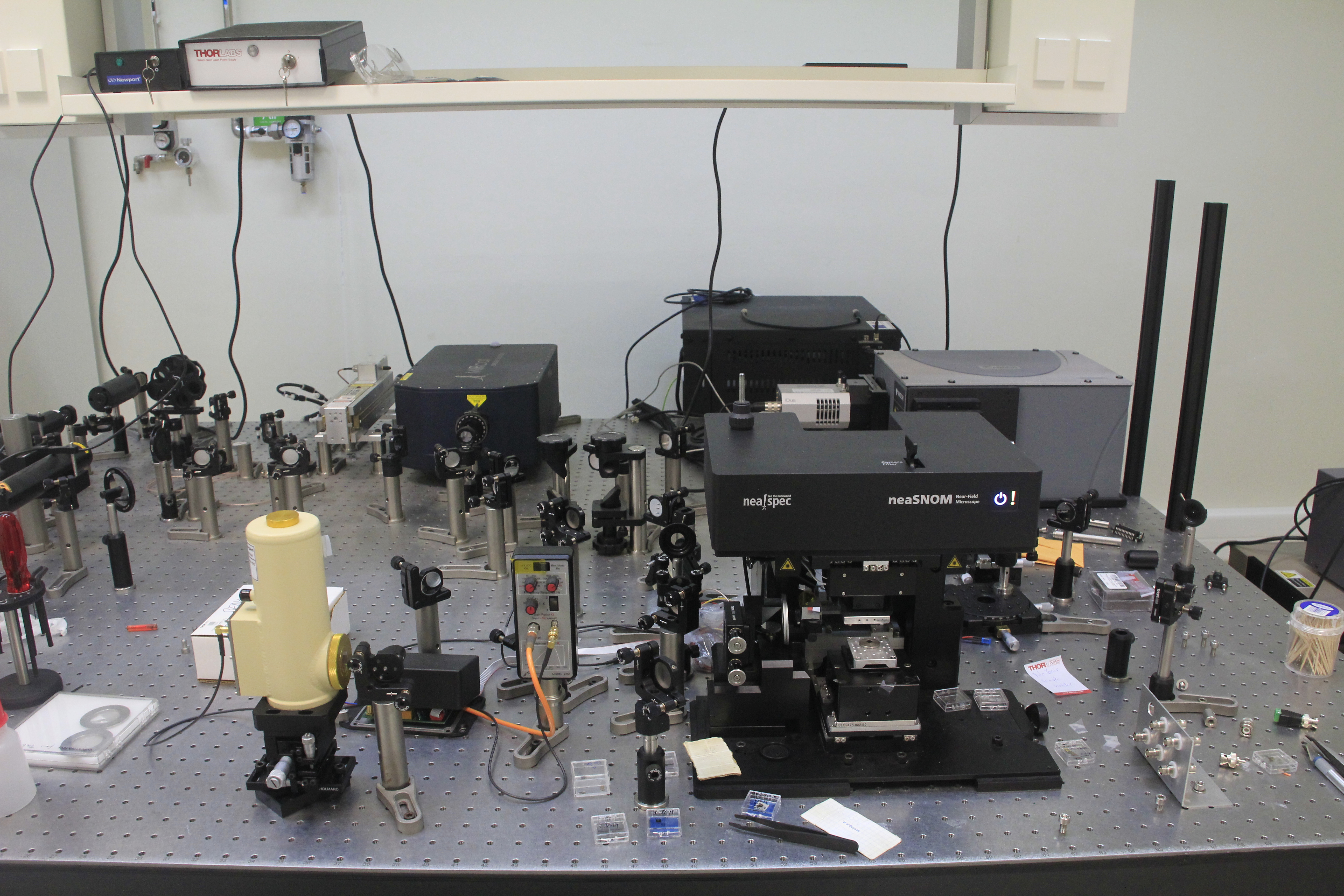 Quantum cascade laser
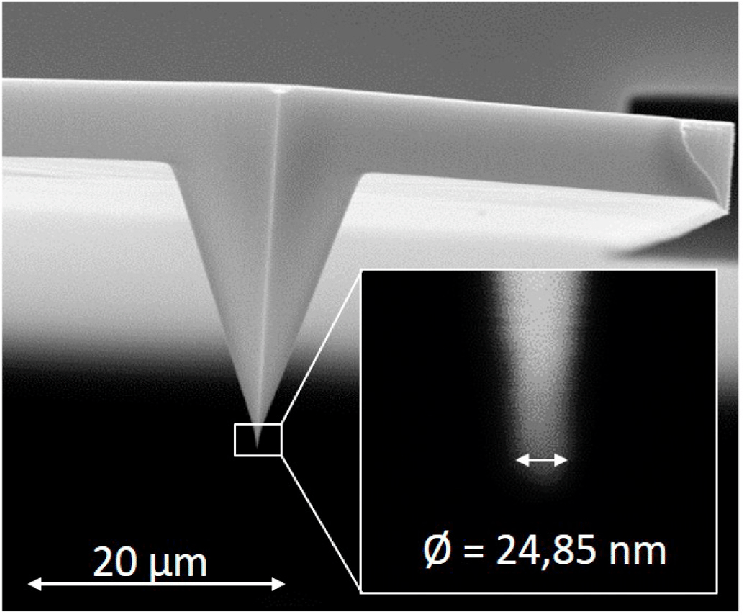 Parabolic mirror
Sample holder
Photomultiplier
MCT controller
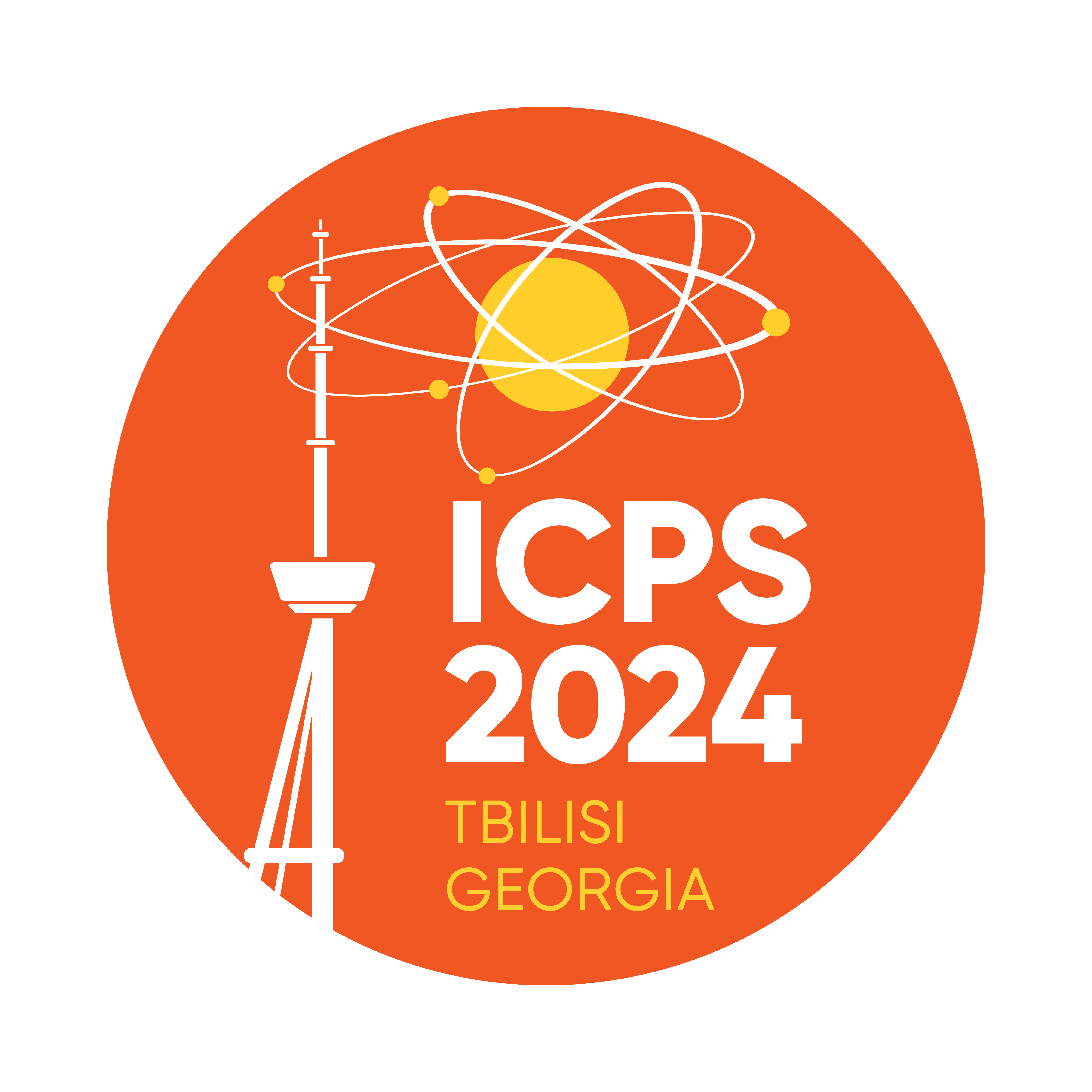 Appendix
sSNOM: the nanometer viewer
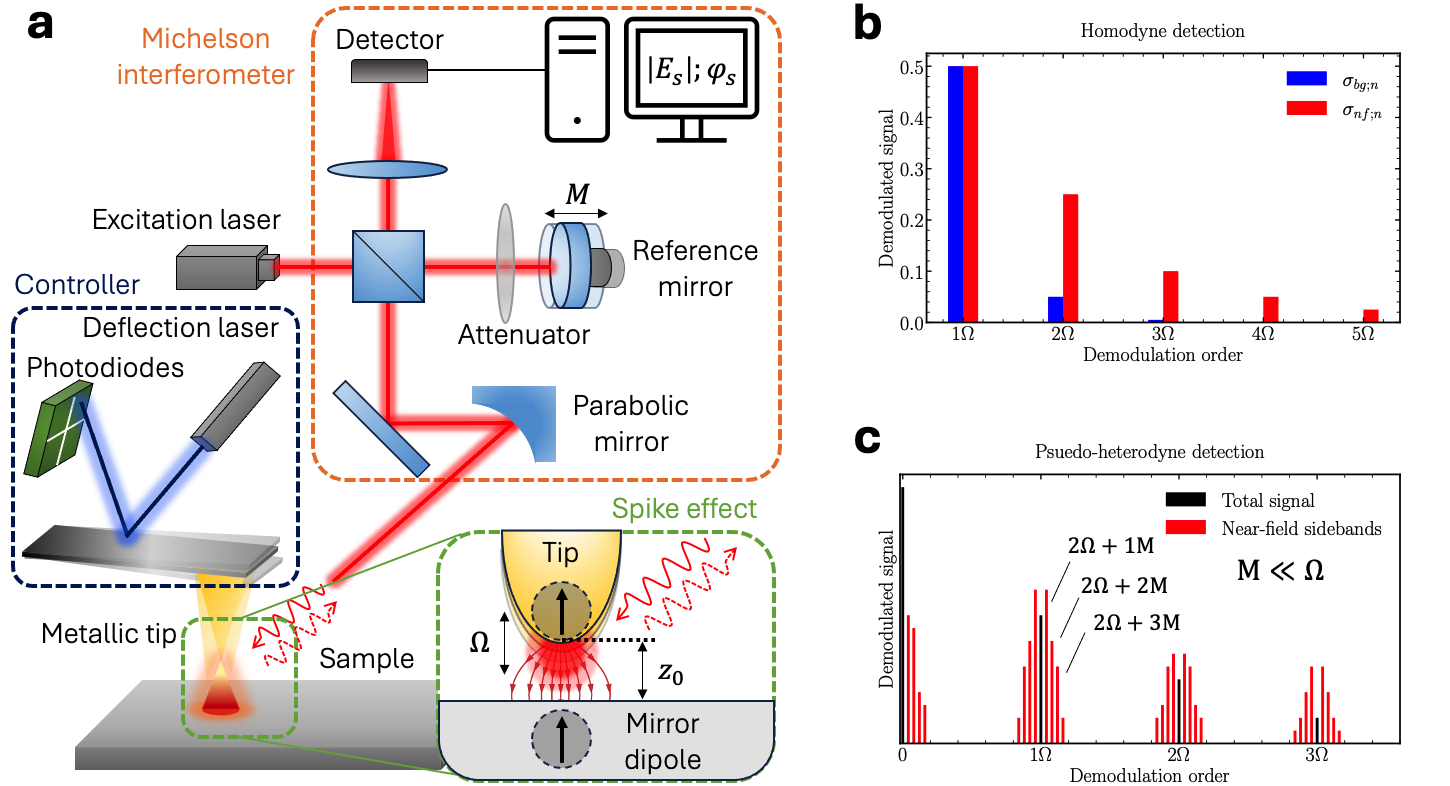 Tapping method oscillates the tip vertically
Reference field also oscillates harmonically to modulate signal phase
Signal demodulation gives us the harmonic orders of our desired contribution (preferably 3rd and 4th harmonic orders)
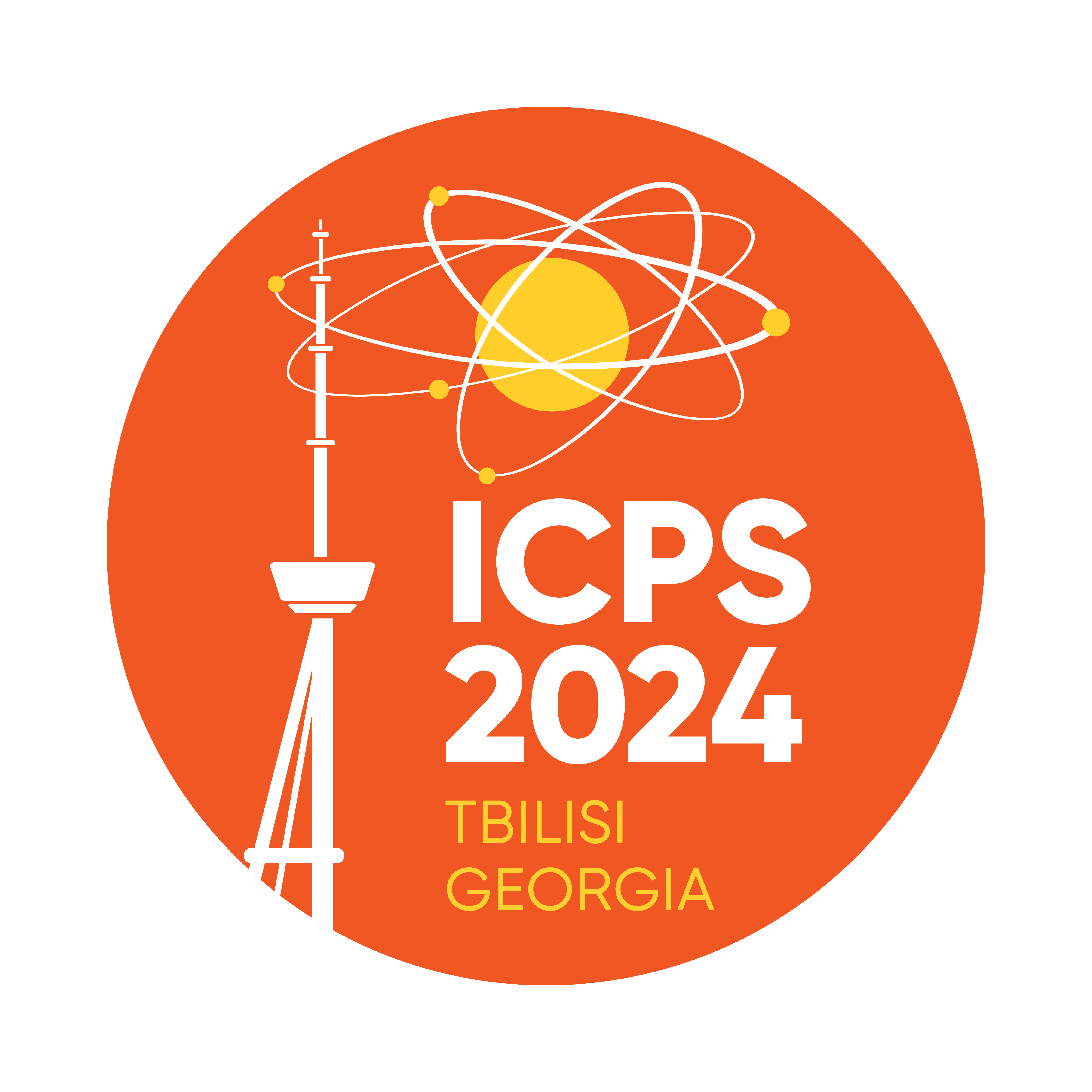 Appendix
Polariton’s derivation from Maxwell’s equations
Constitutional equations
Maxwell’s equations
Electric permittivity
Non-magnetic materials
Homogeneous materials
Fresnel’s momentum equation
TE propagation mode not possible!
Light plane wave TM mode
Drude-Lorentz’s model
Continuous wave condition
Dispersion relation
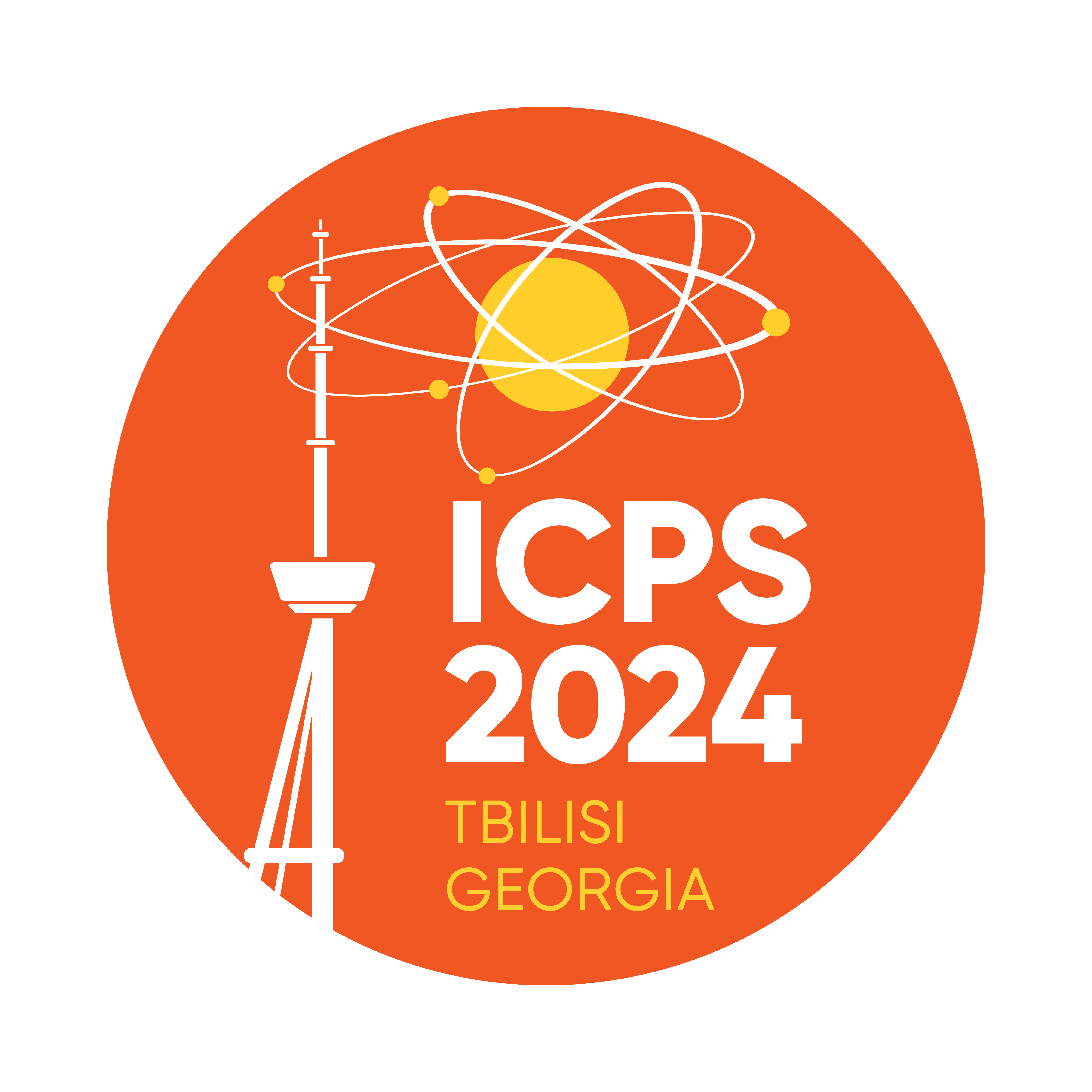